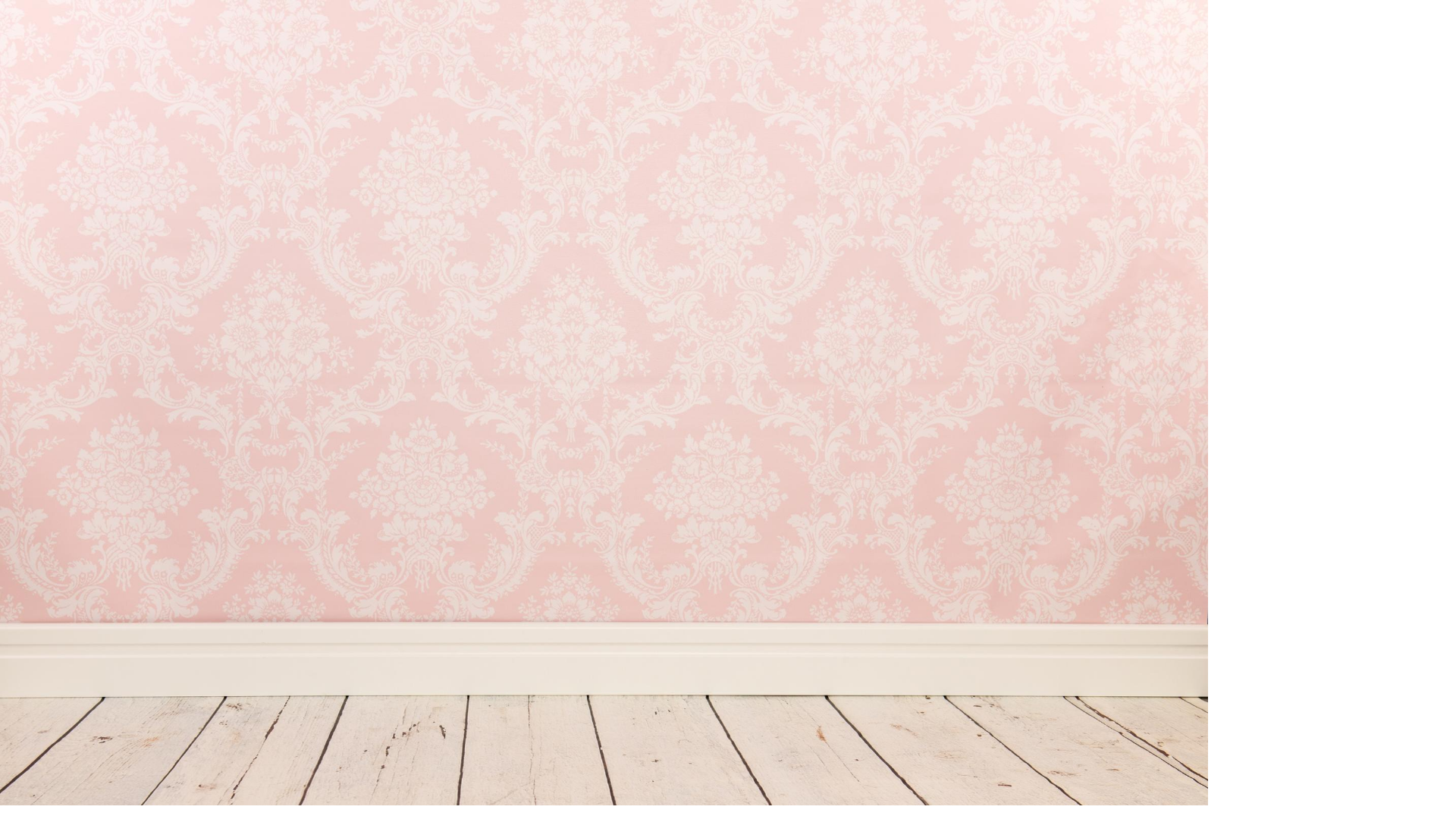 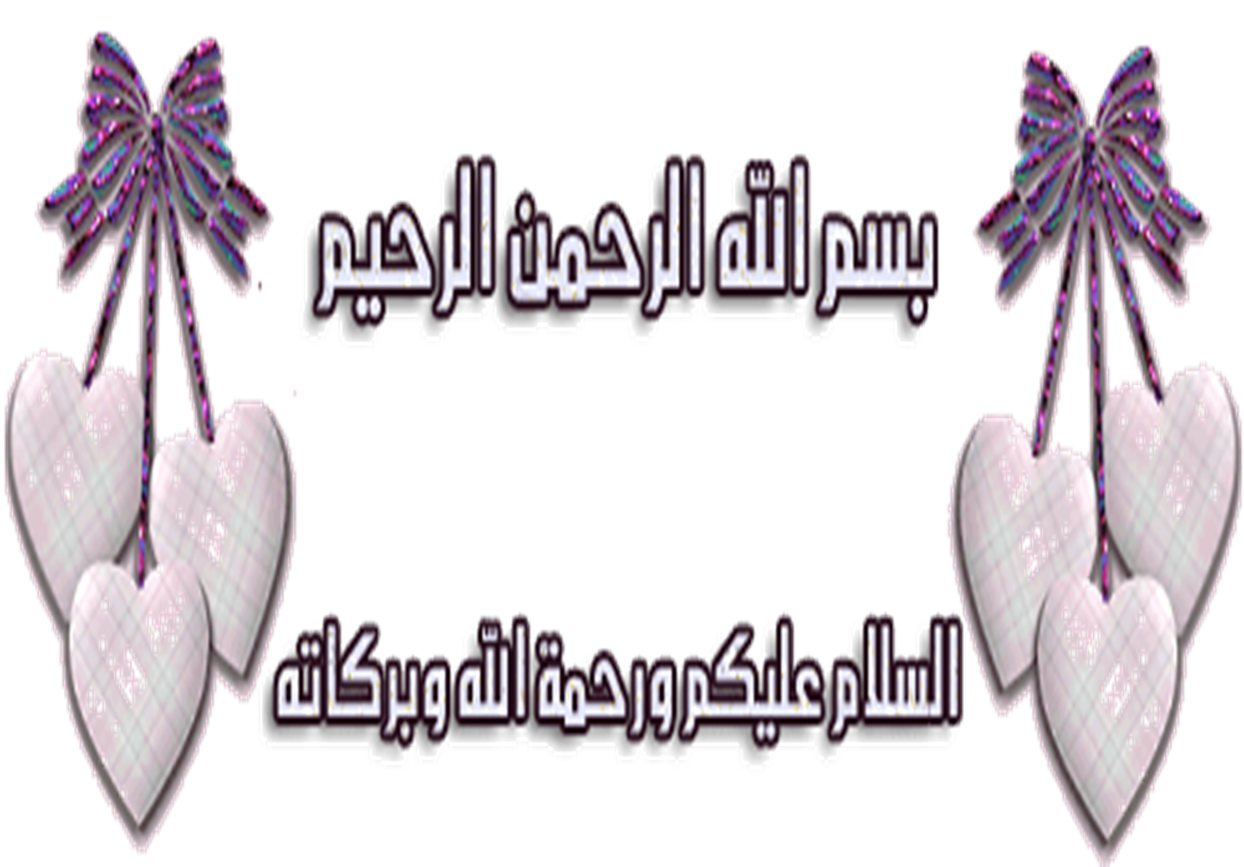 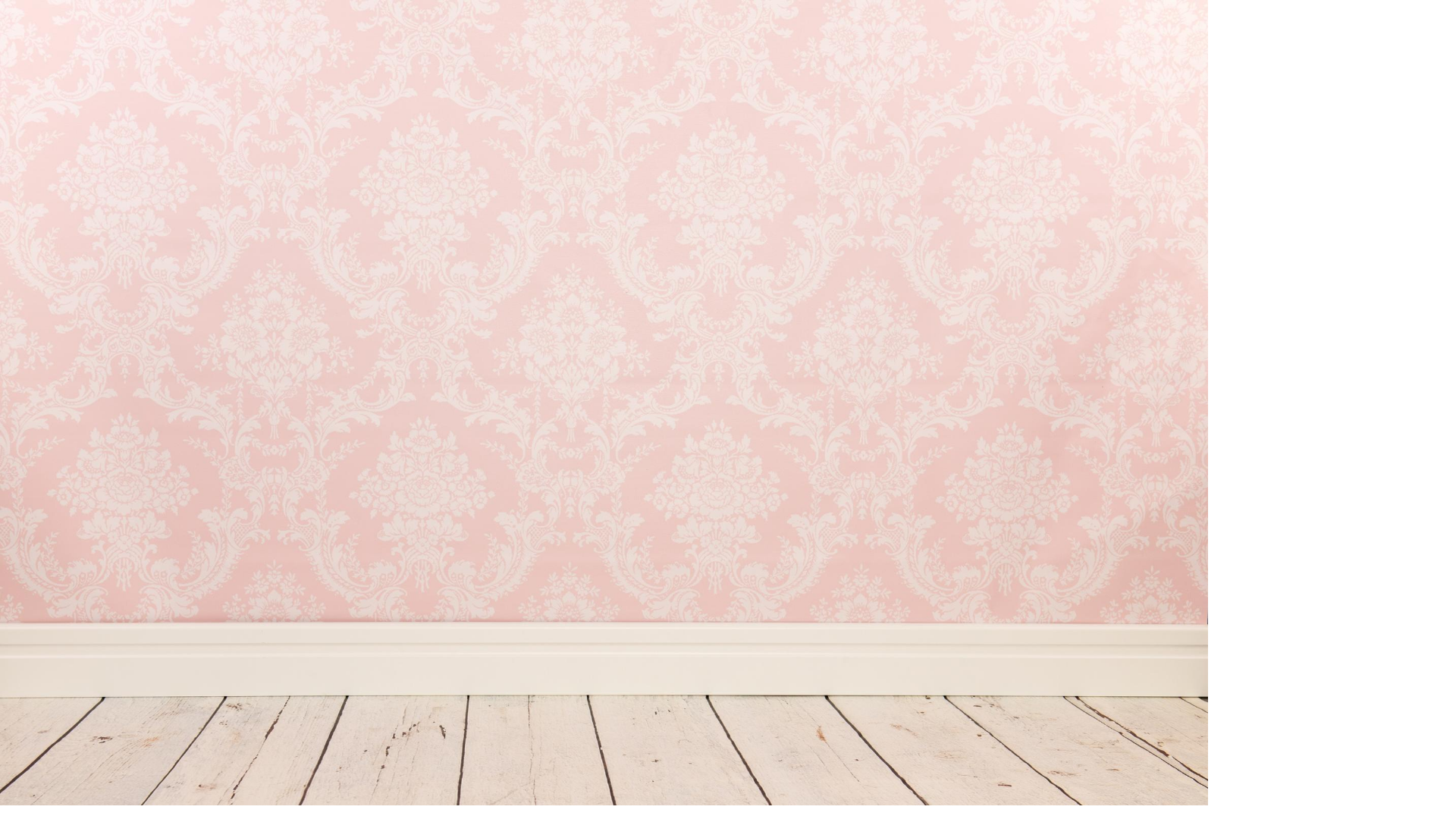 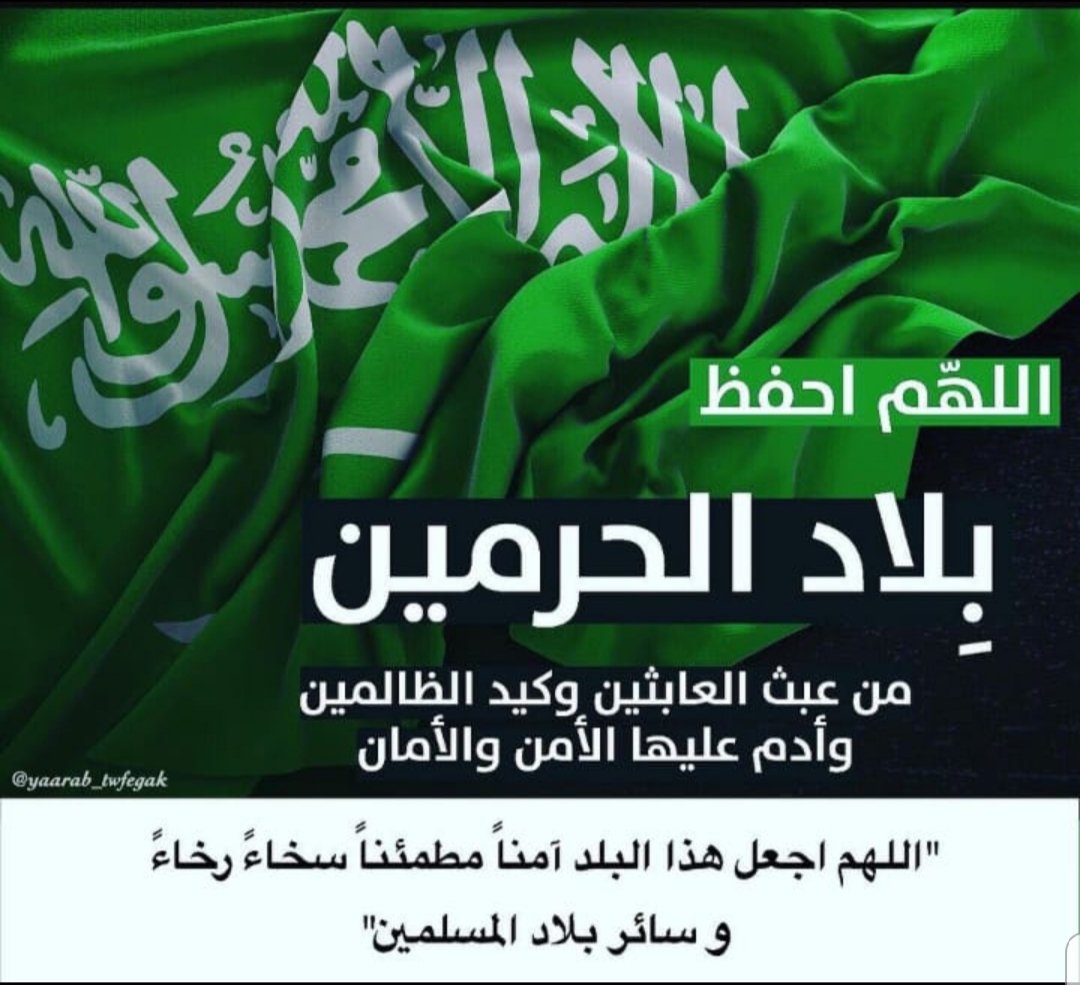 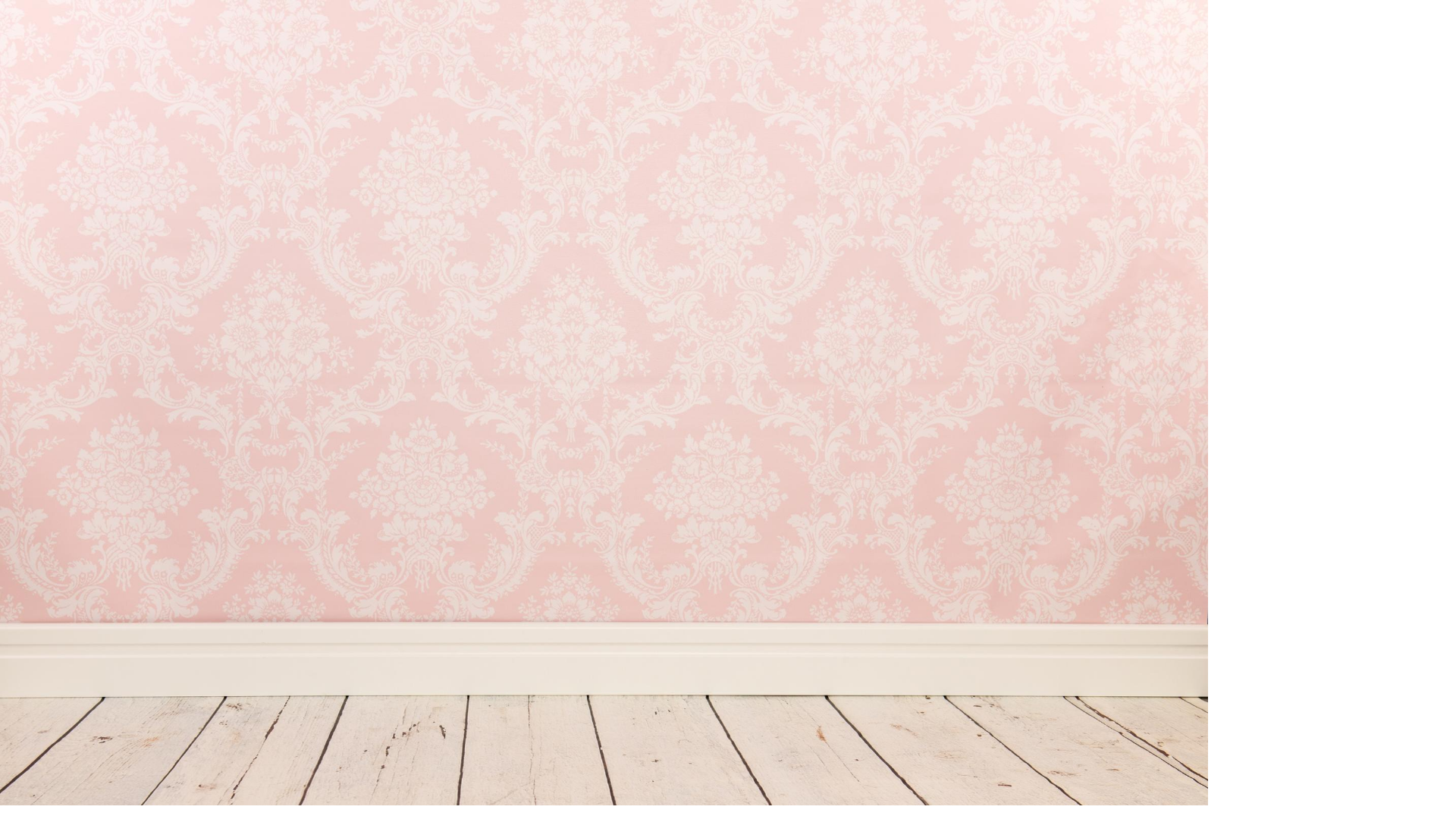 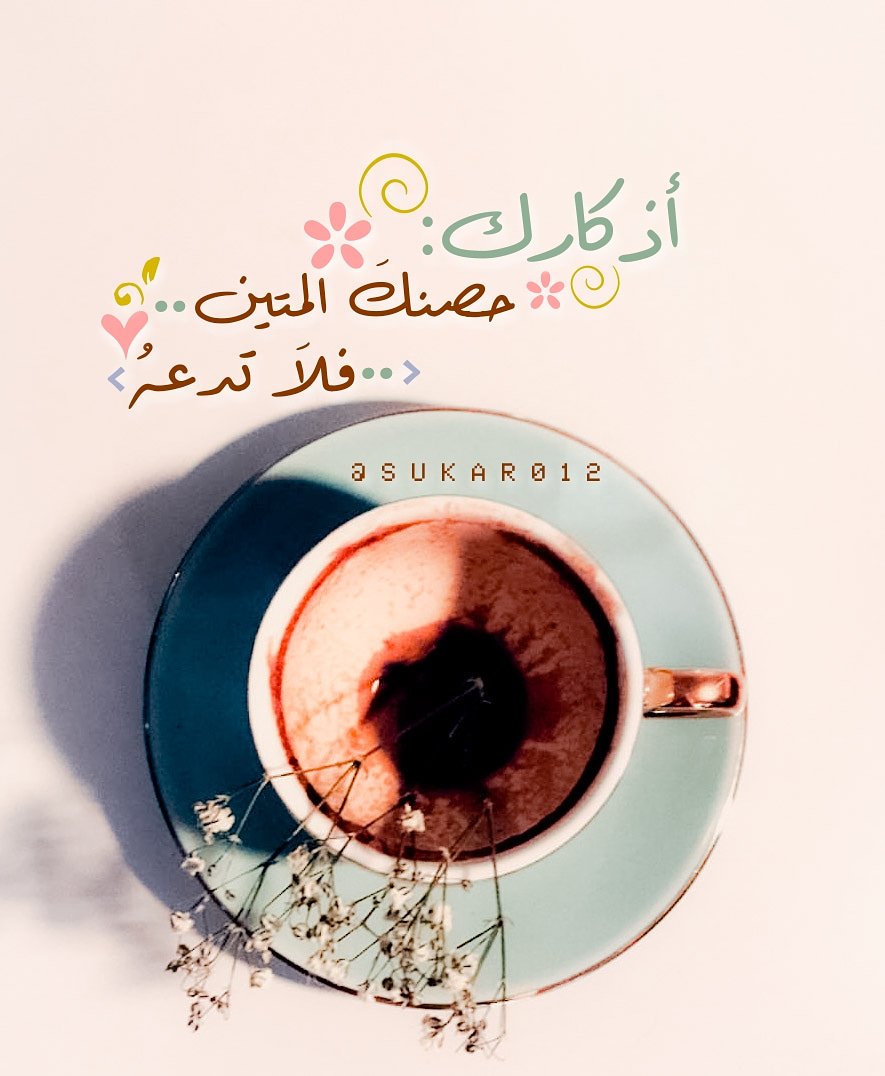 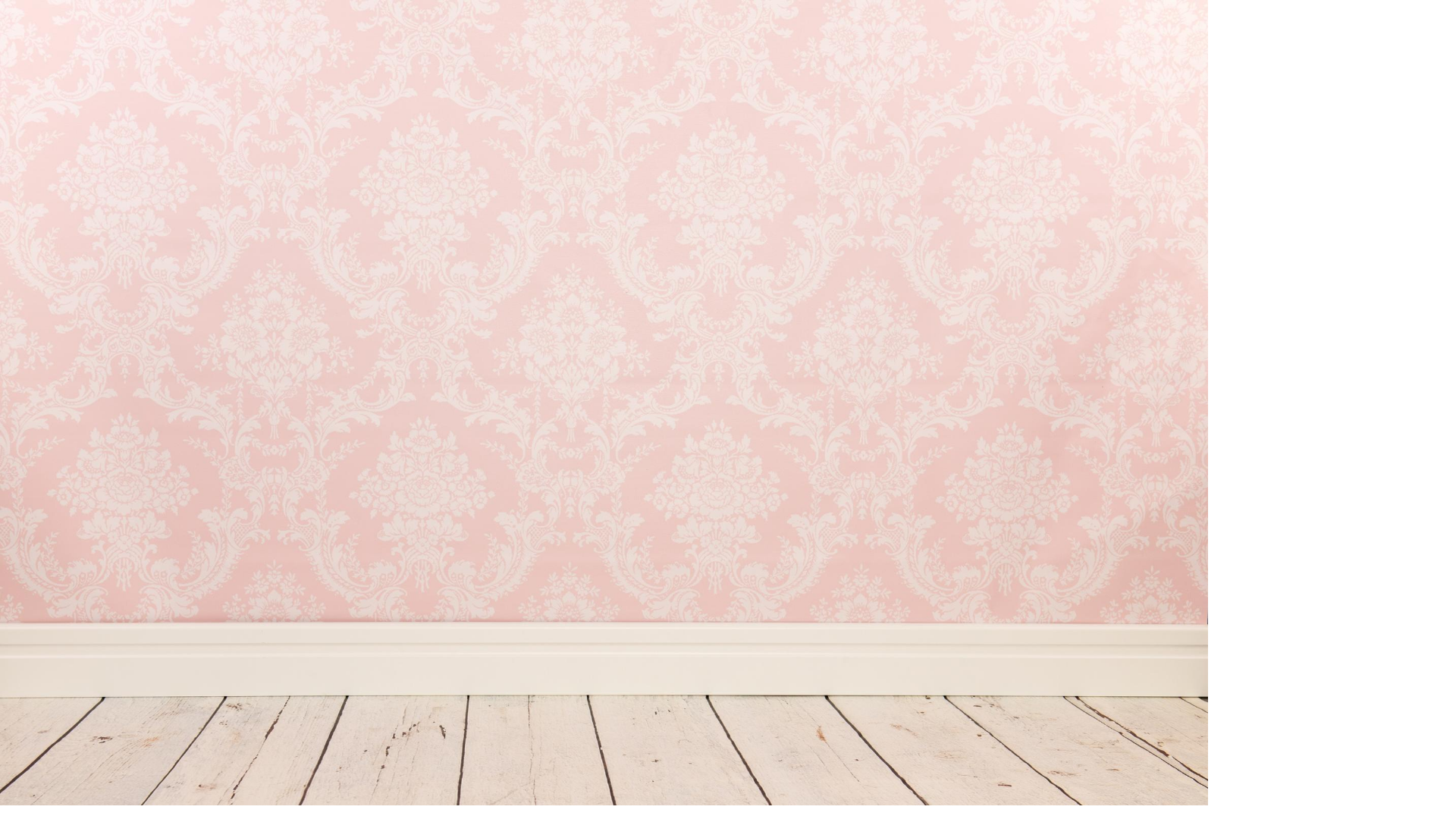 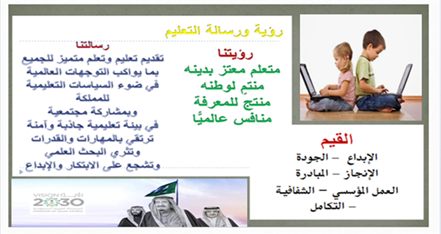 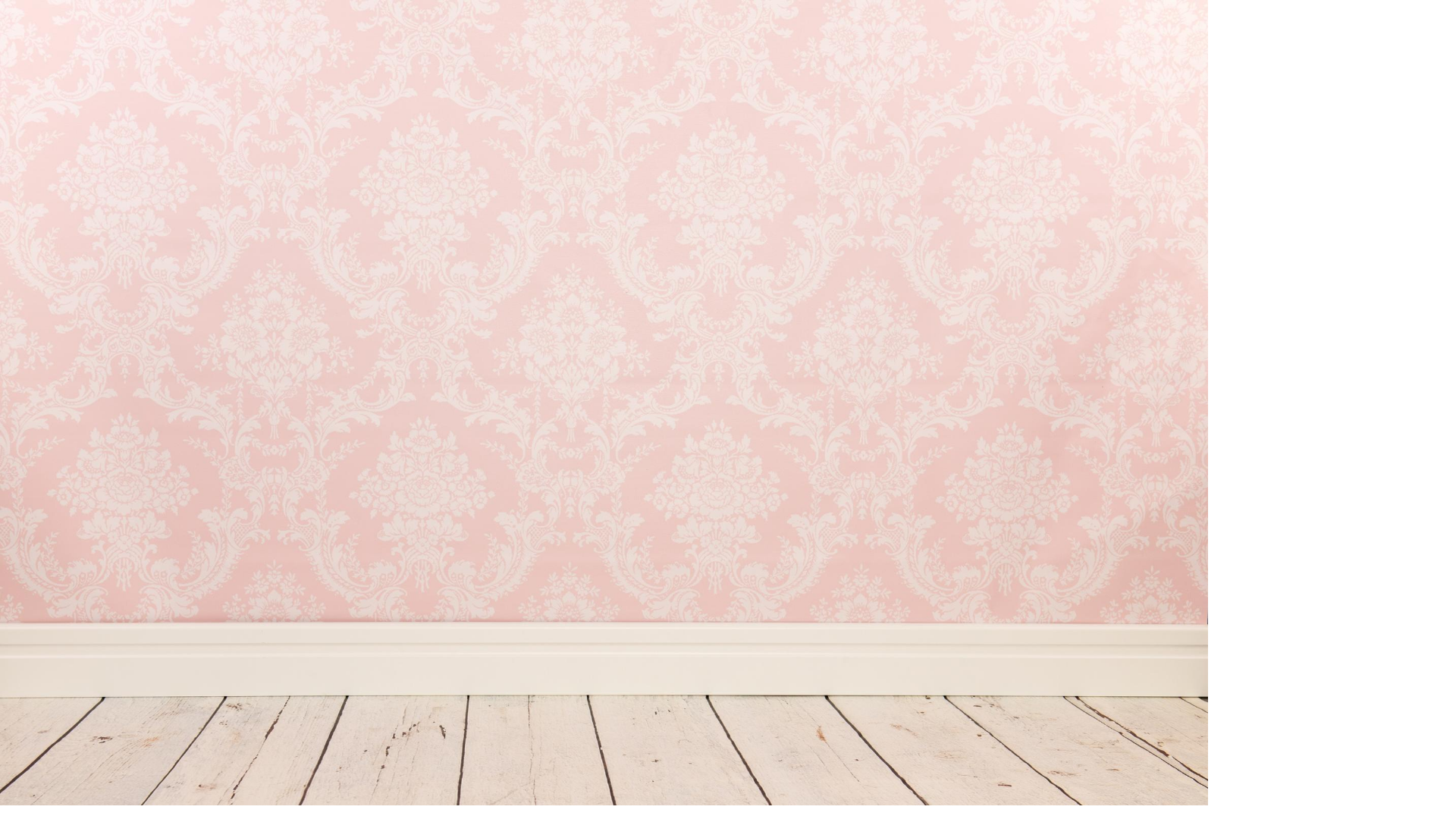 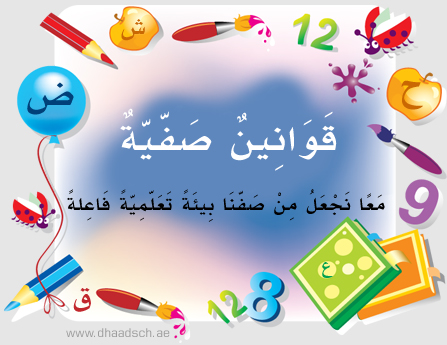 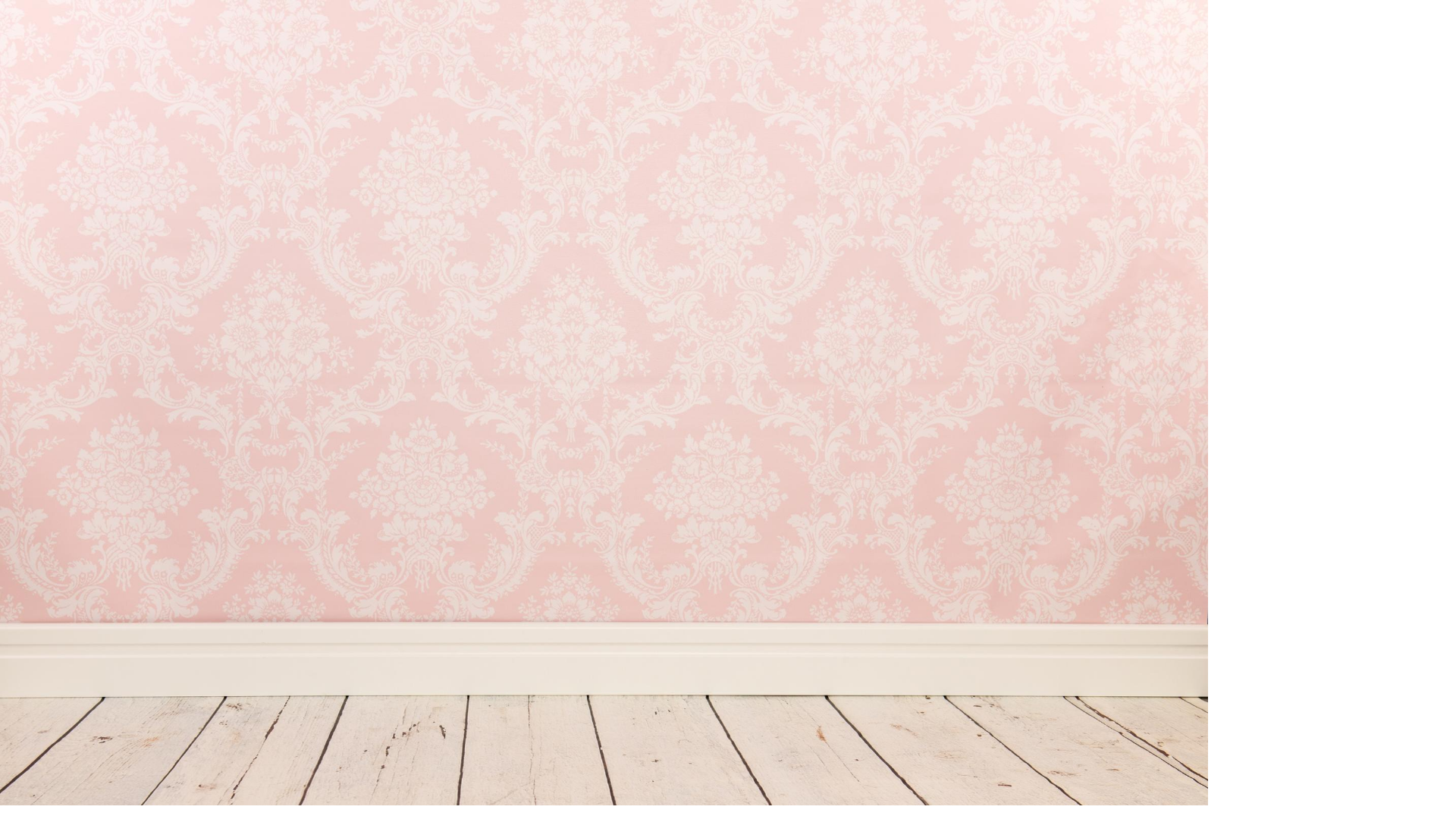 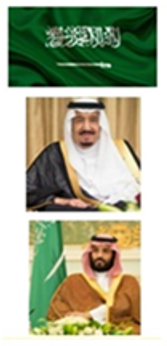 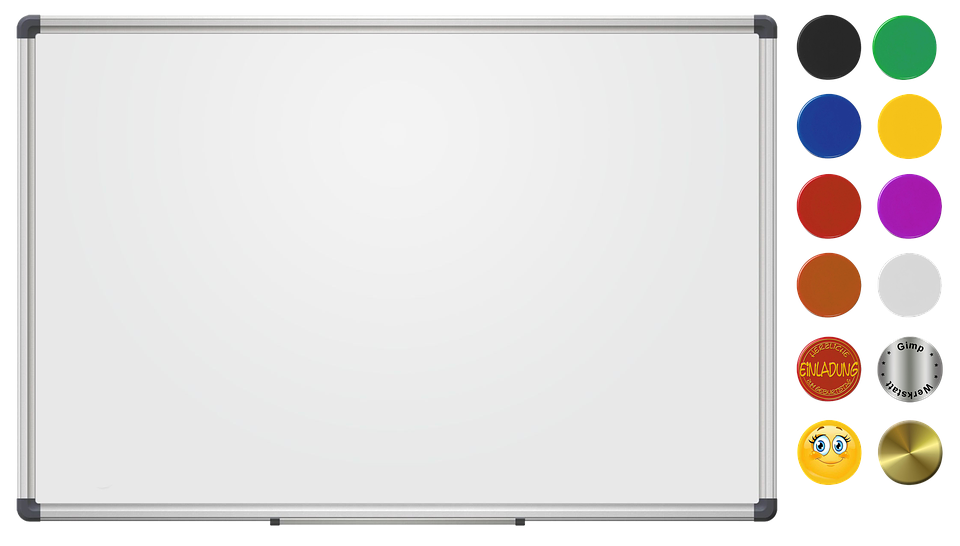 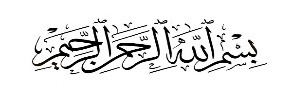 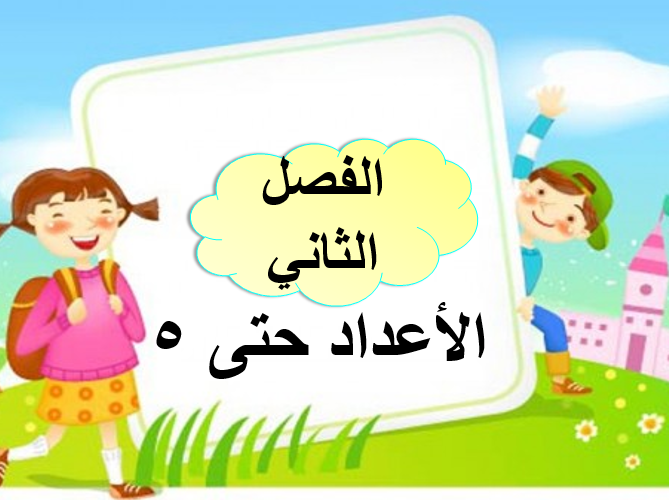 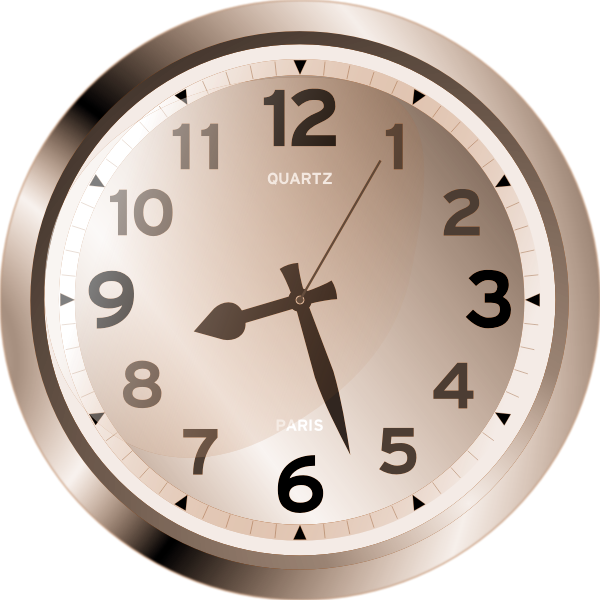 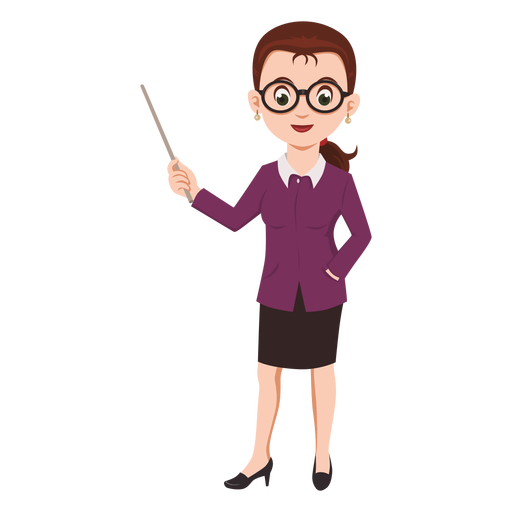 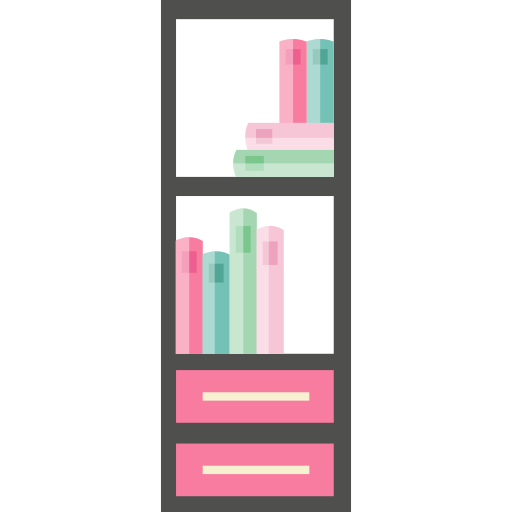 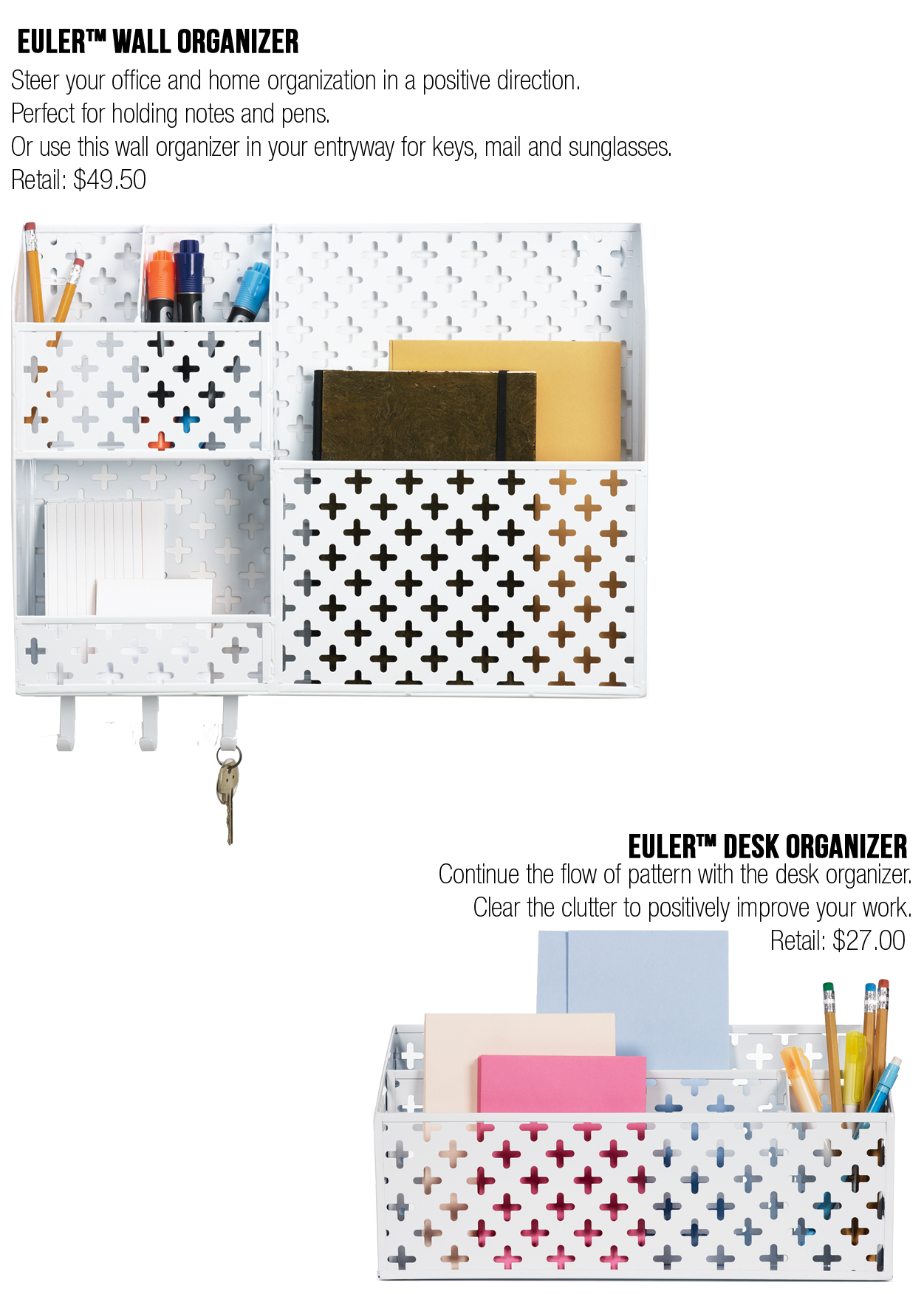 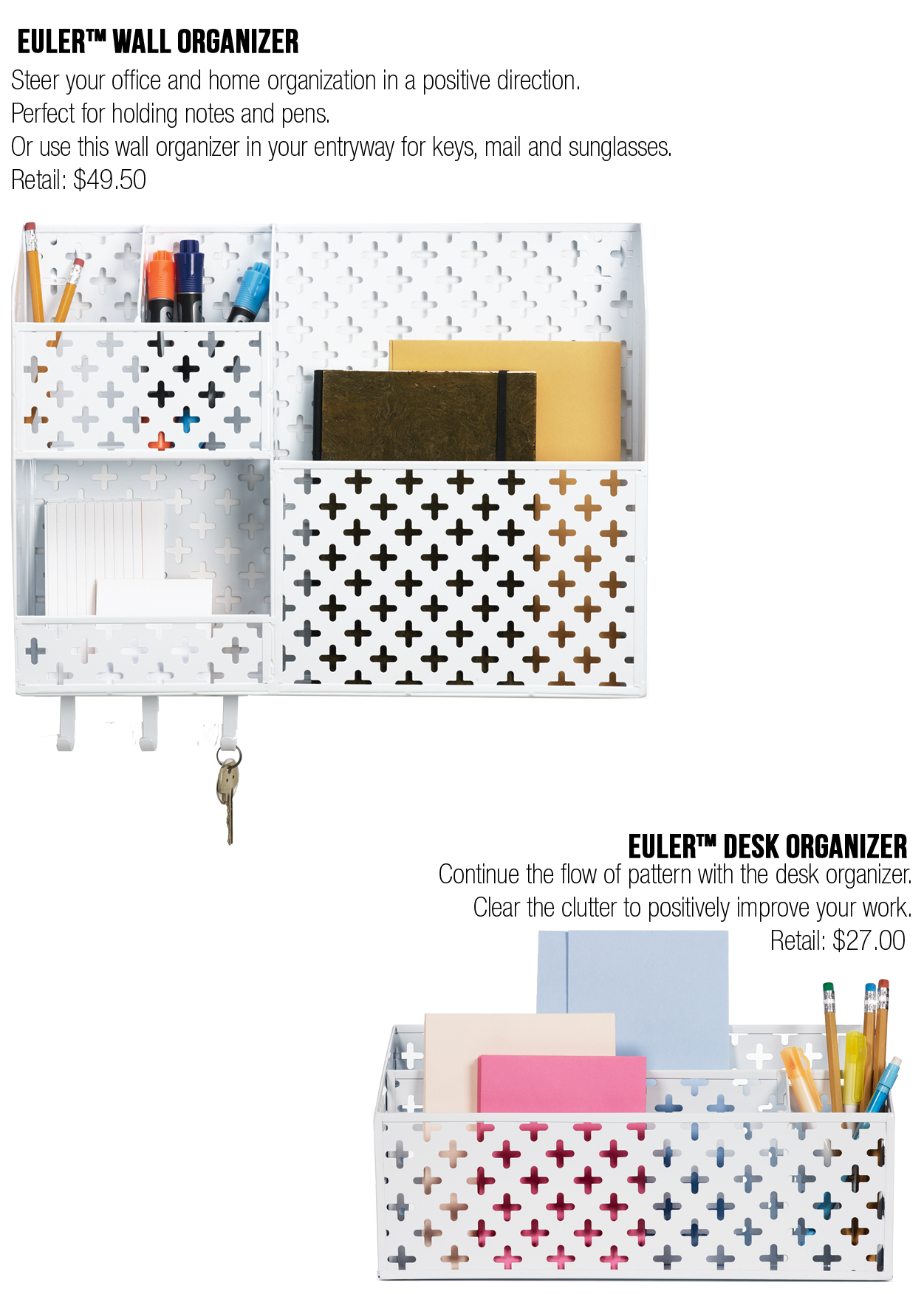 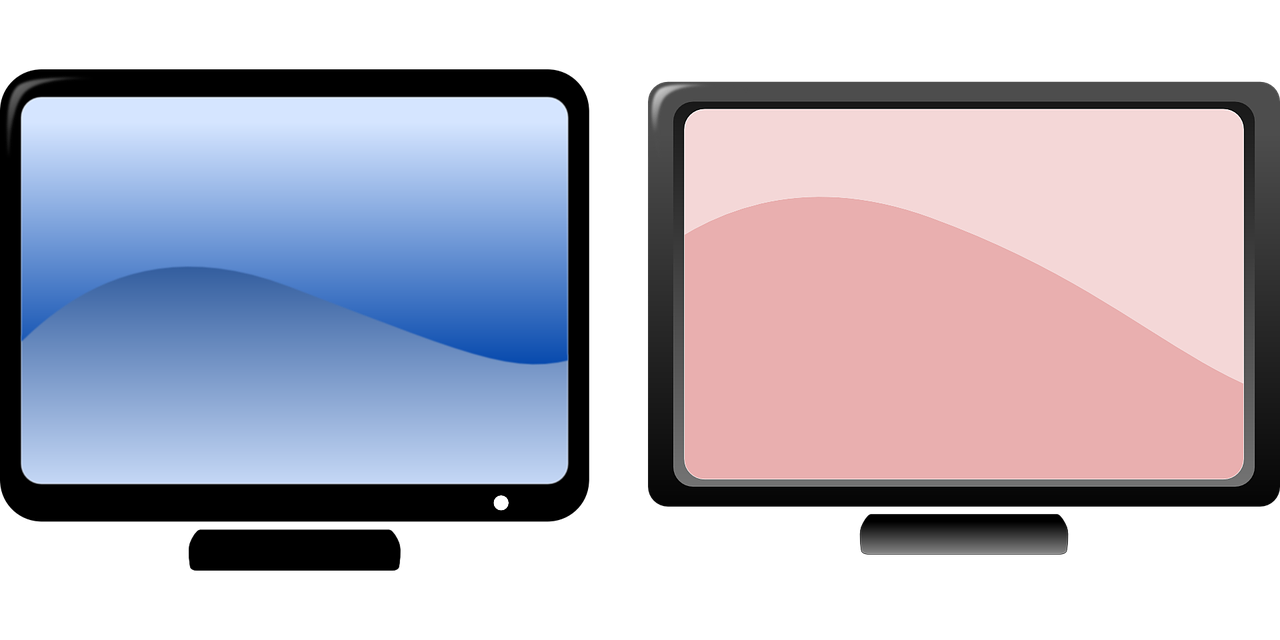 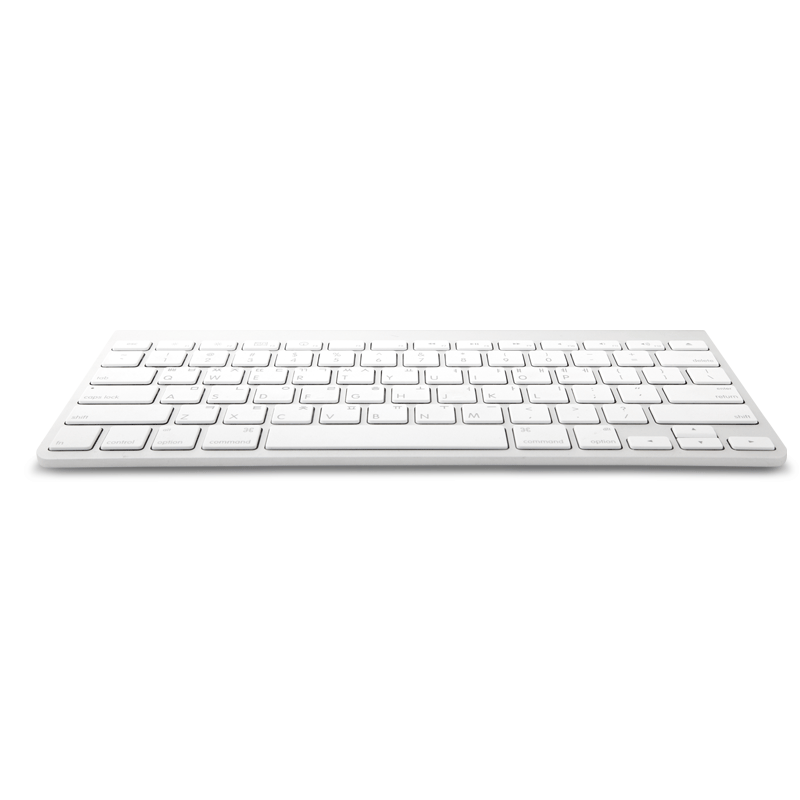 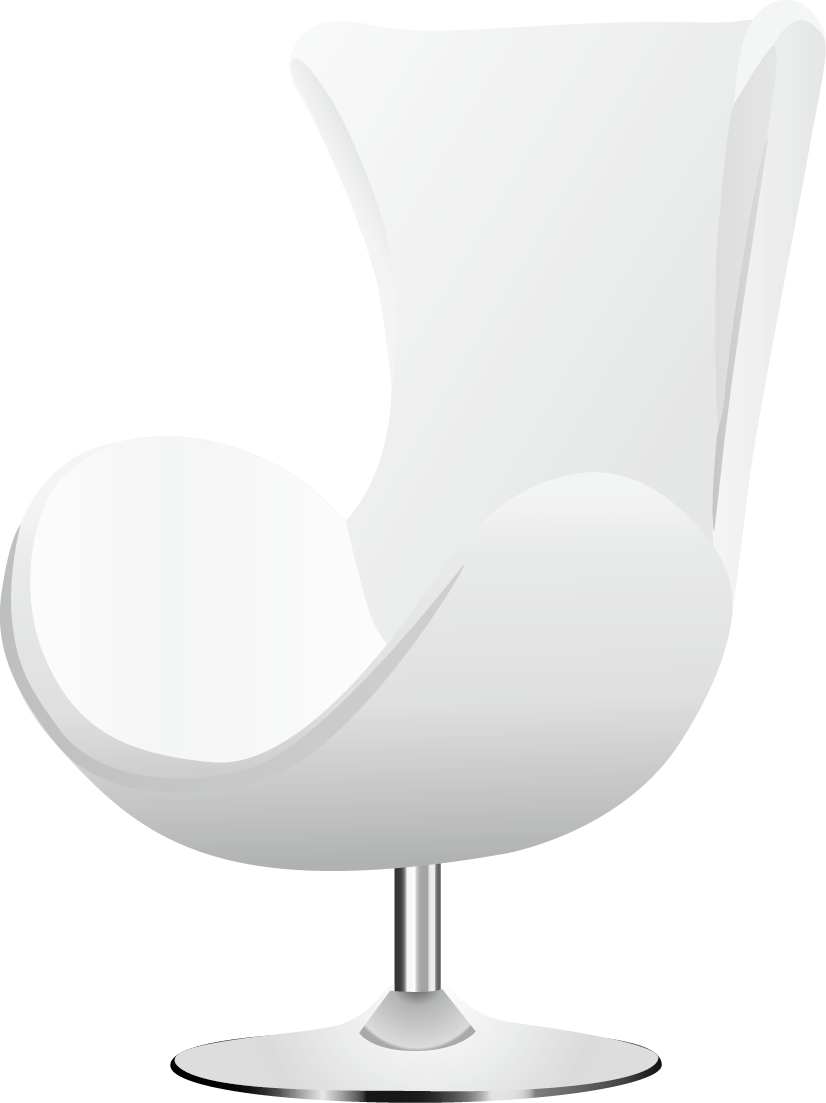 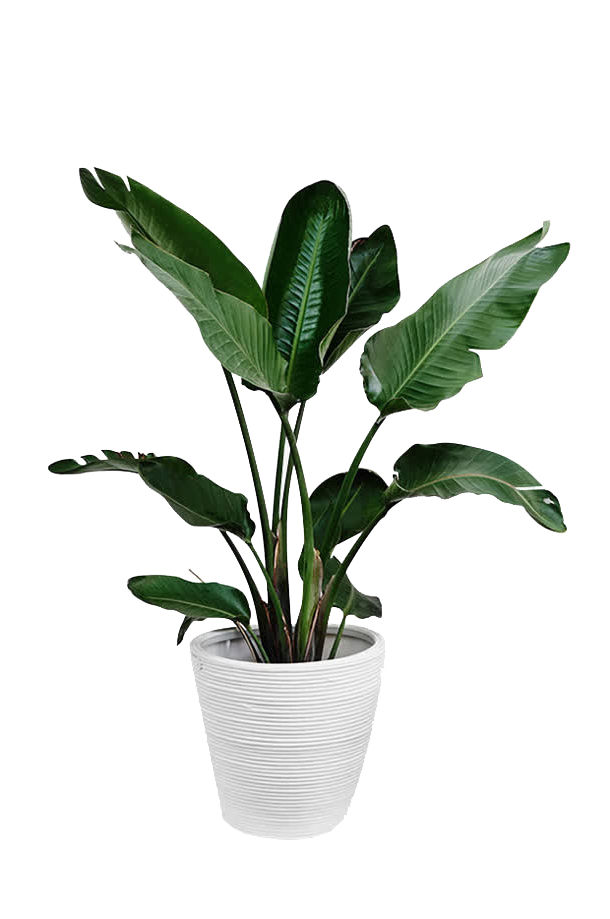 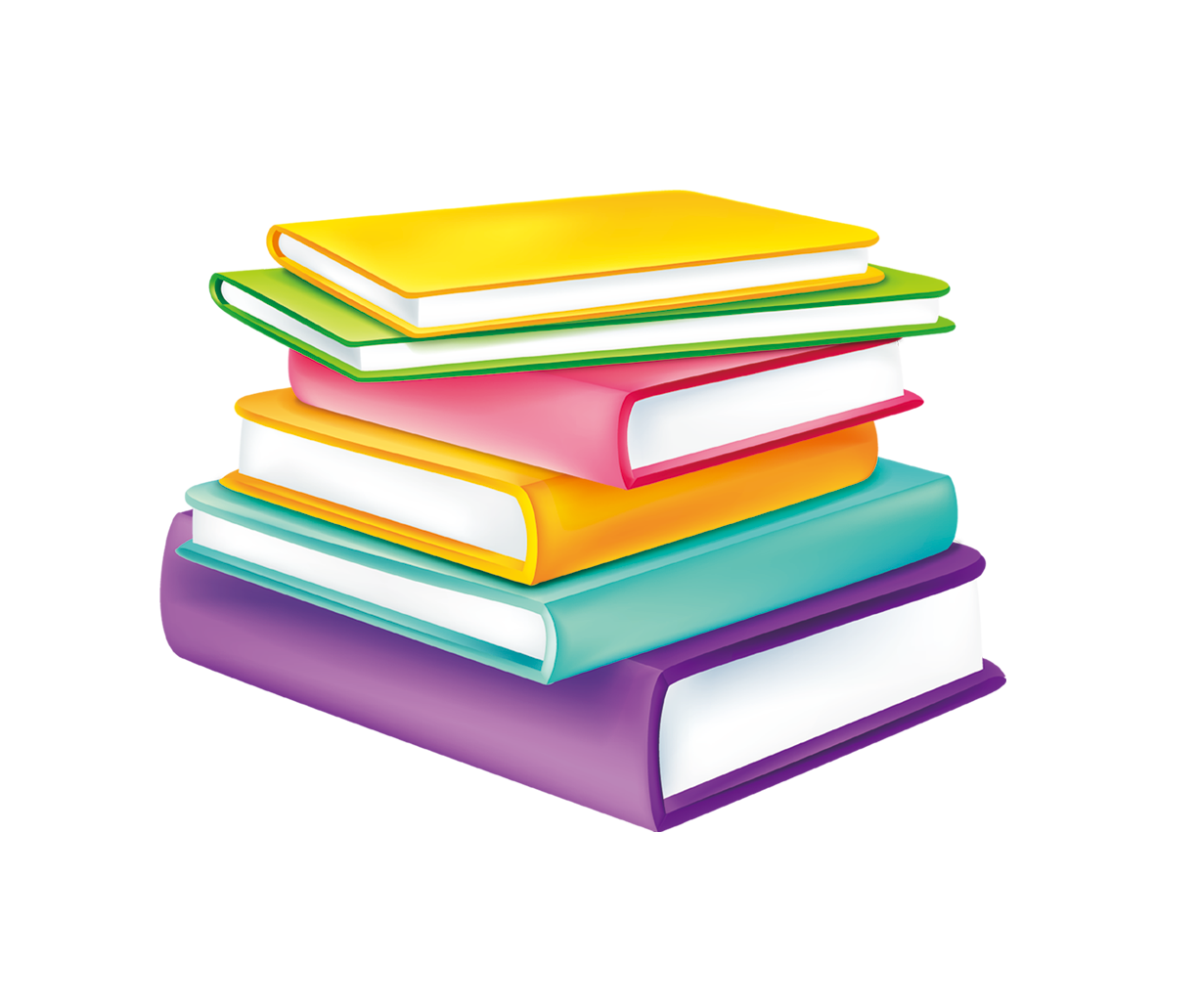 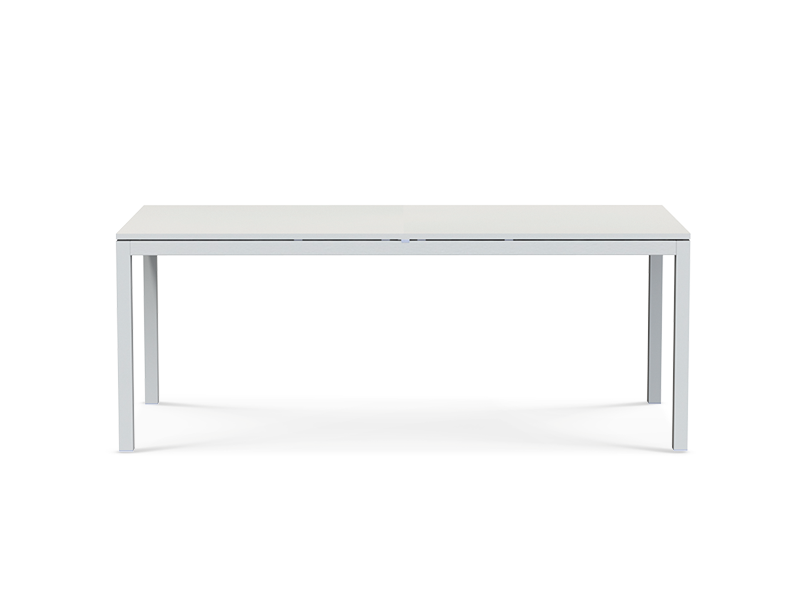 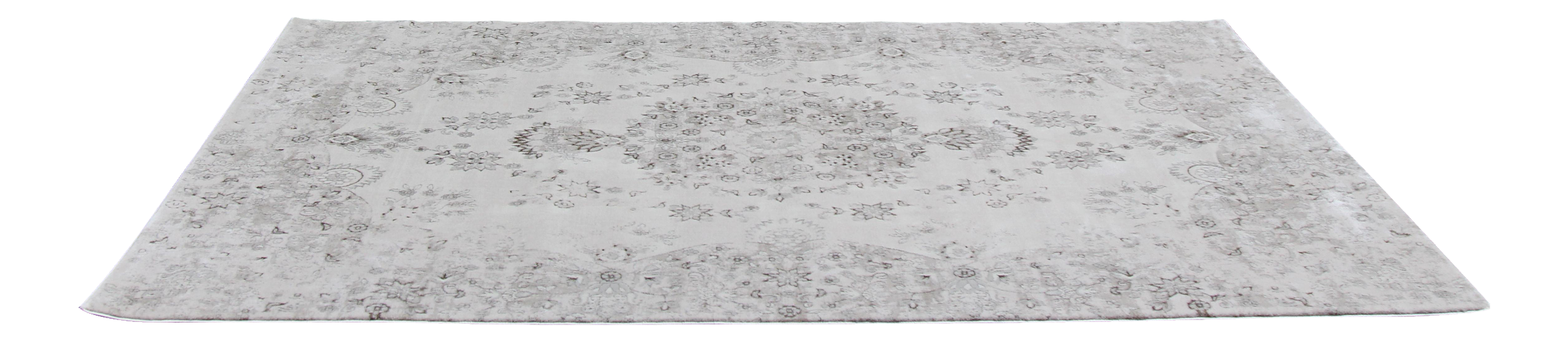 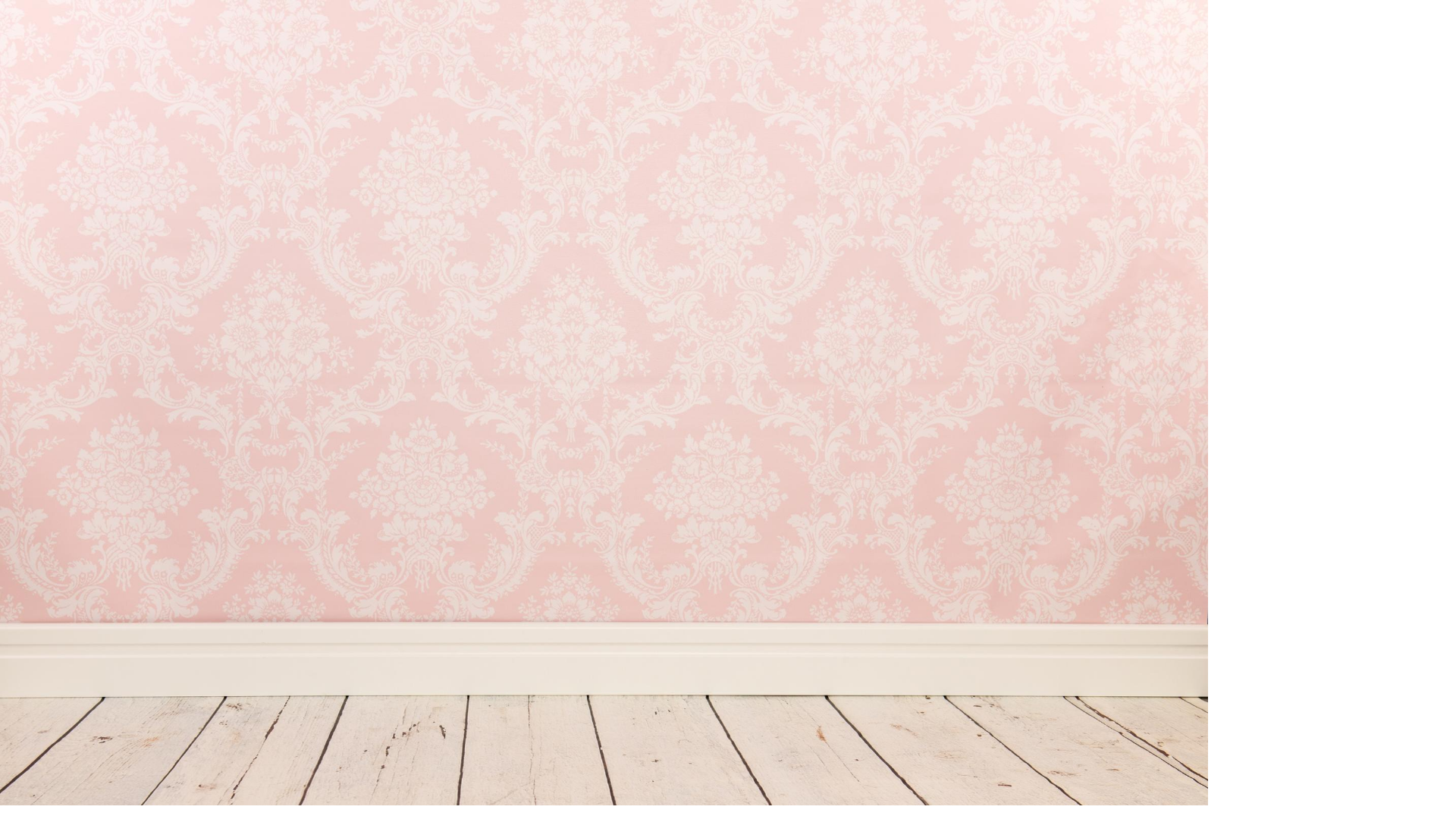 نشاهد هذا المقطع
 لنتعرف على درسنا
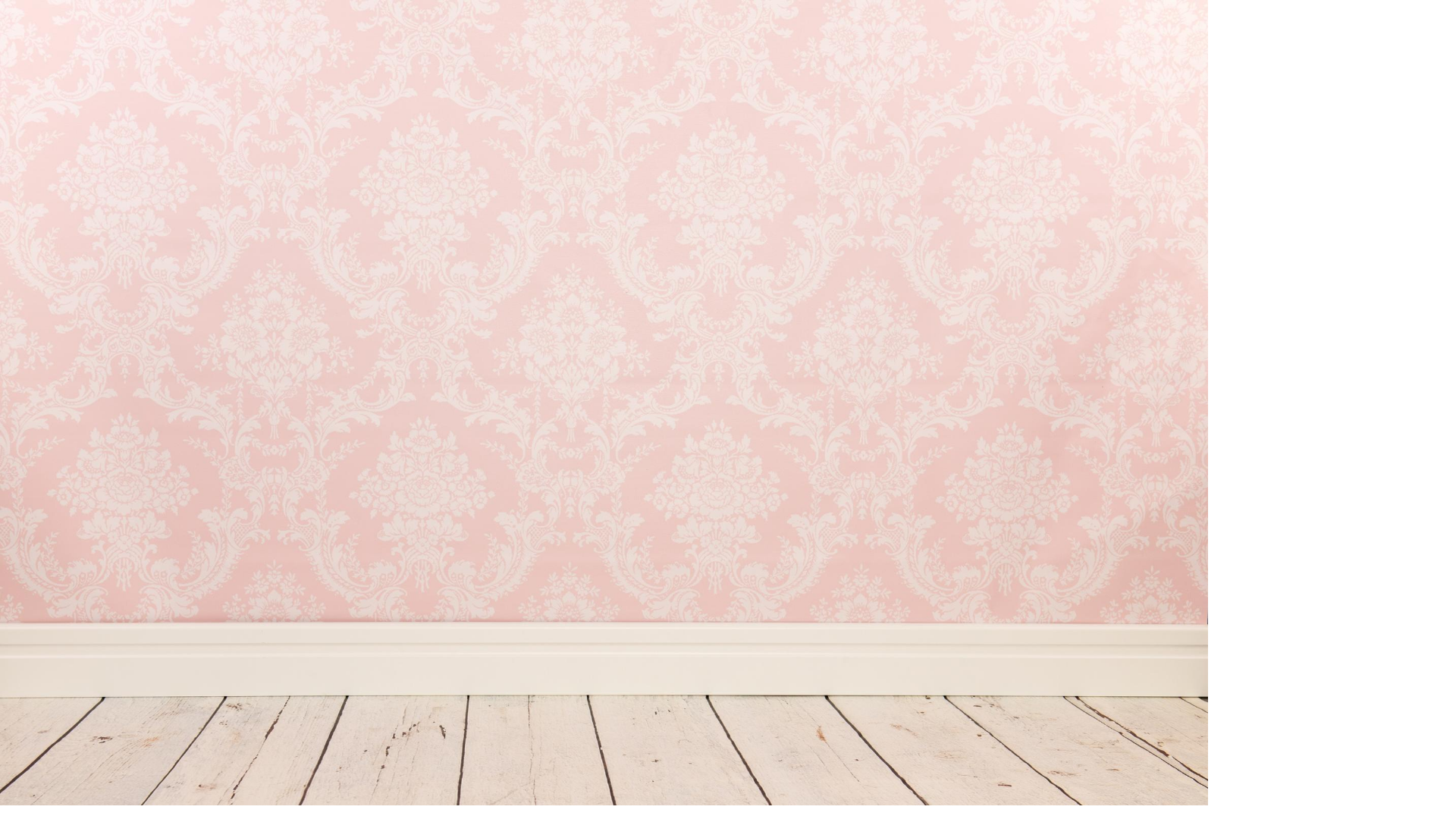 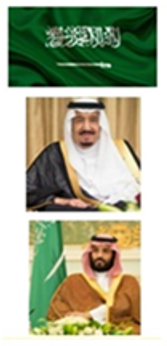 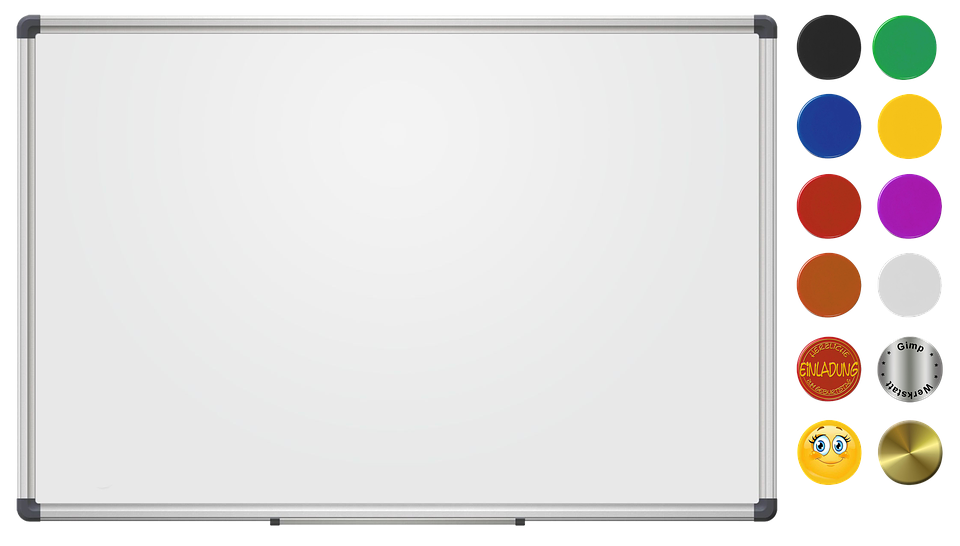 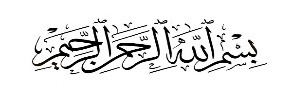 اليوم : الخميس
التاريخ  :19 / 2 / 1444هـ
الفصل الثاني : الأعداد حتى 5
موضوع الدرس : الأعداد 1،2،3
فكرة الدرس والهدف منه: 
أعد الأعداد 1، 2، 3 وأسميها وأميزها باستعمال أشياء ملموسة ورسوم توضيحية.
والتعرف على المفردات 
أعد – واحد – اثنان - ثلاثة
صفحة 26
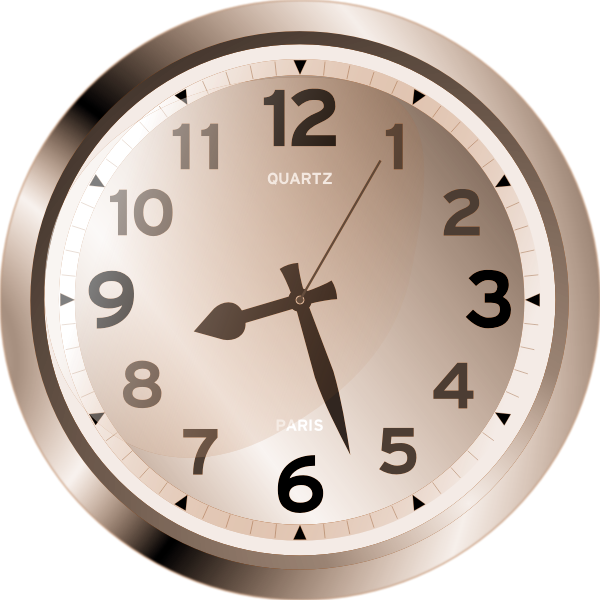 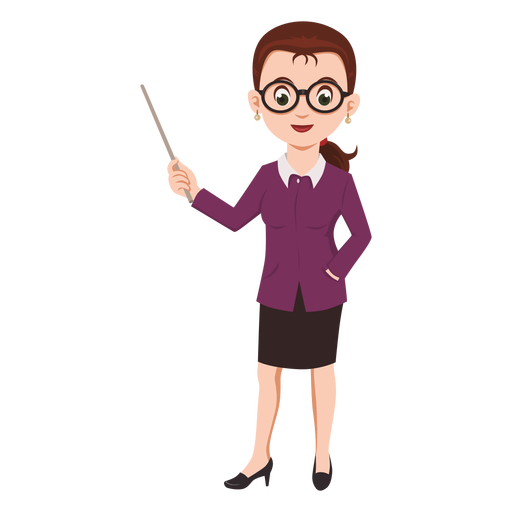 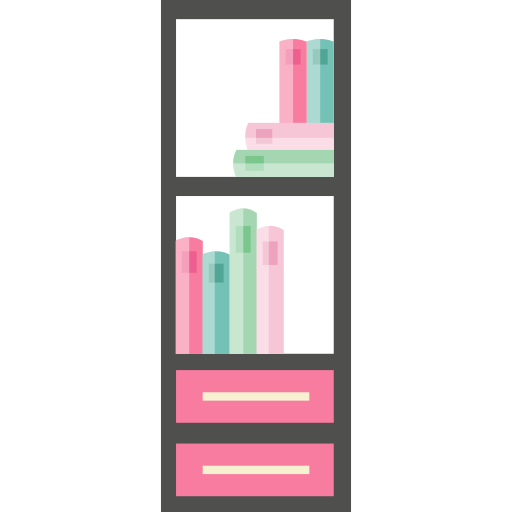 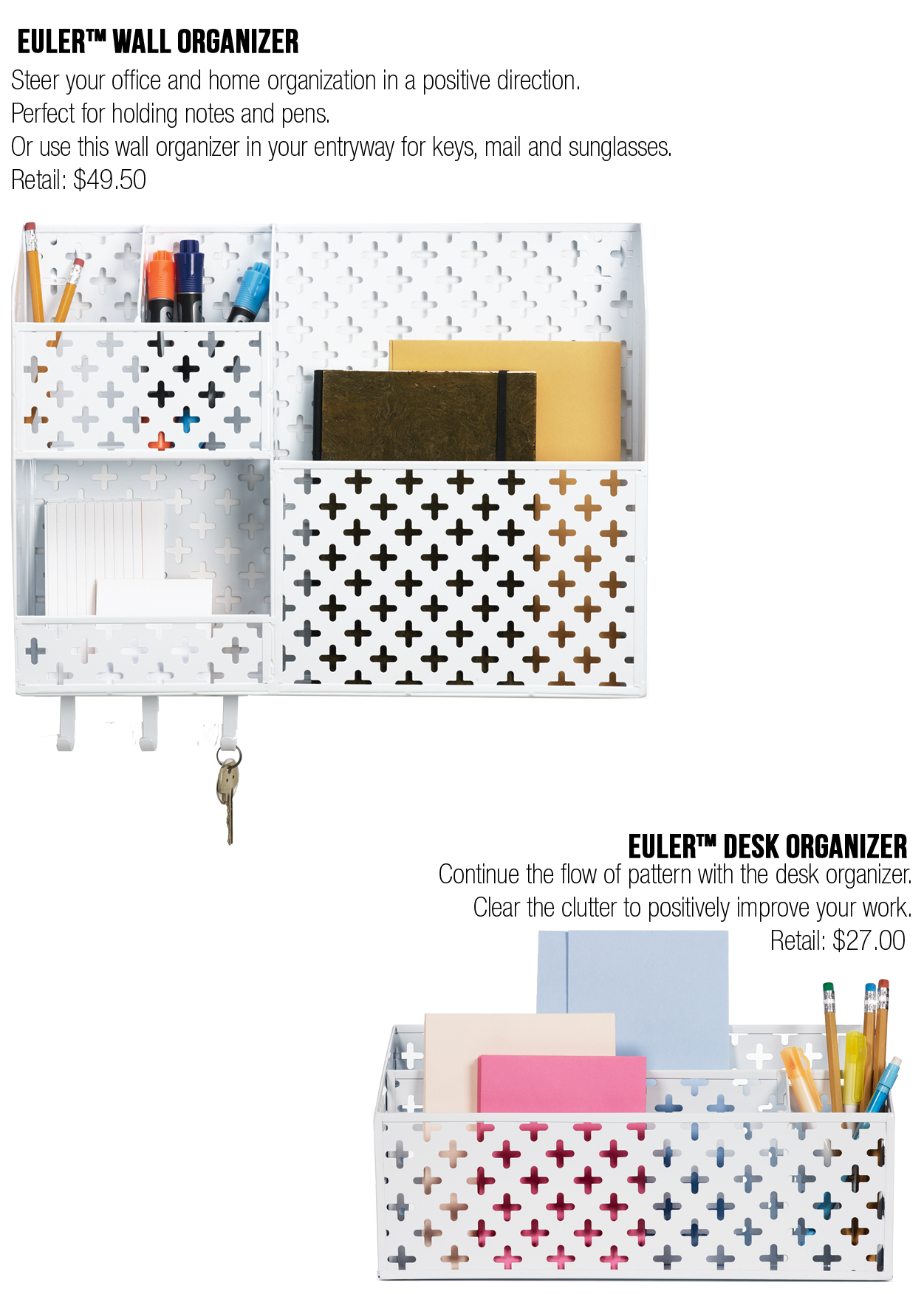 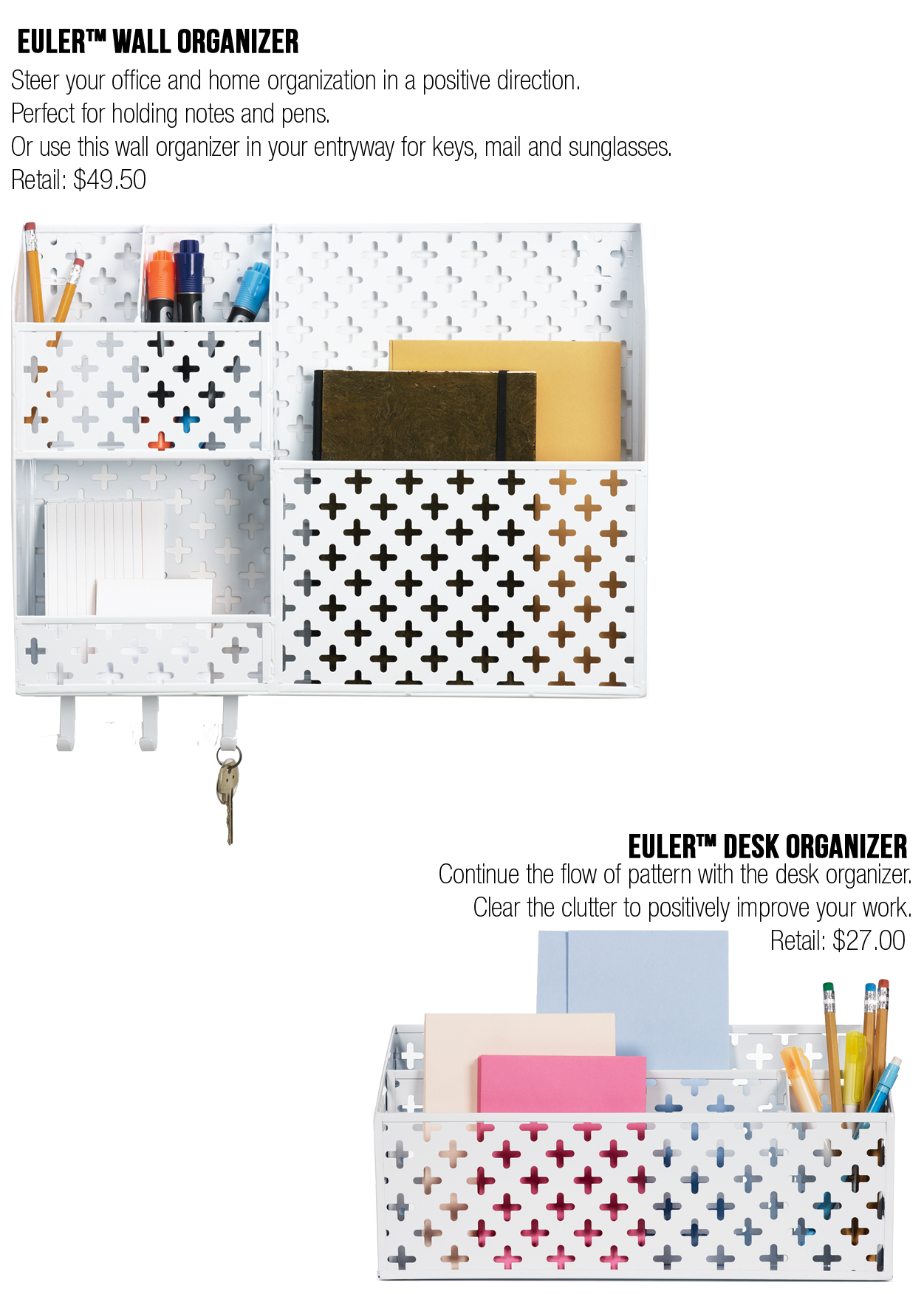 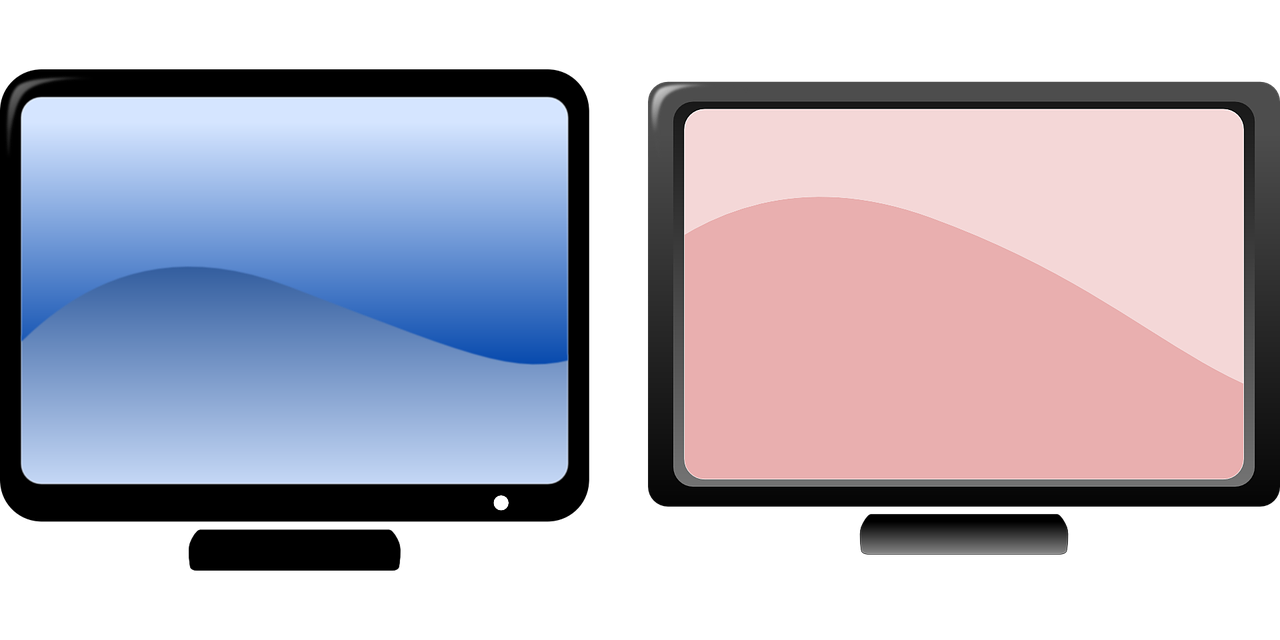 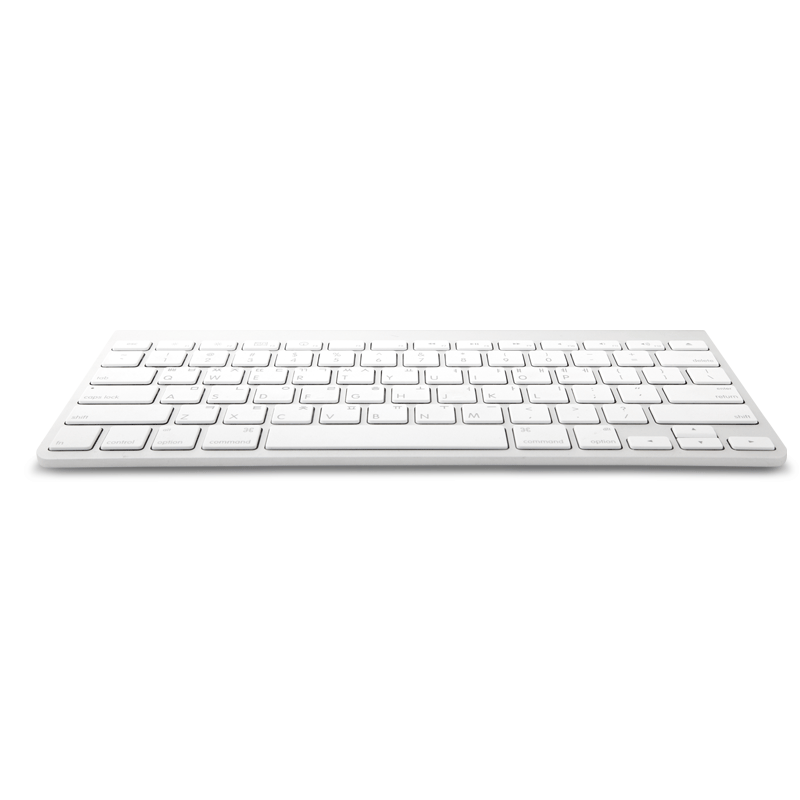 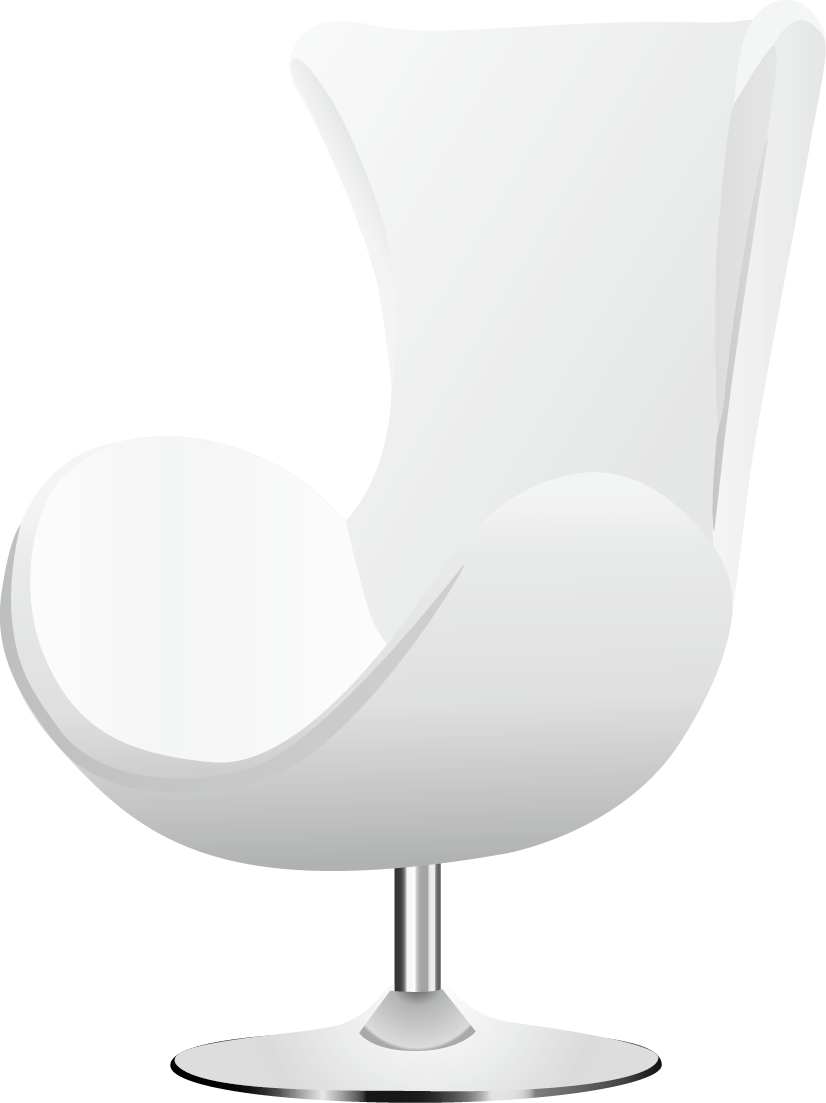 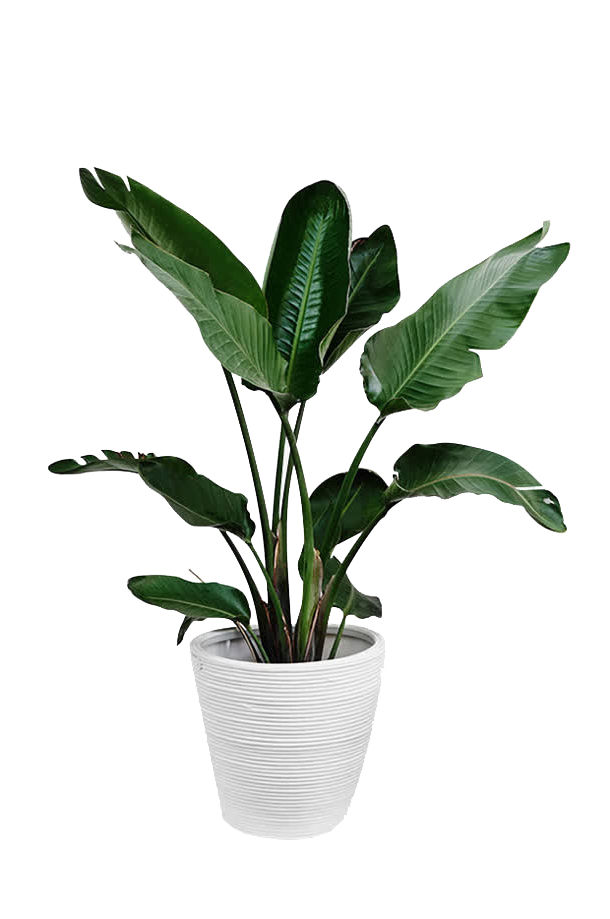 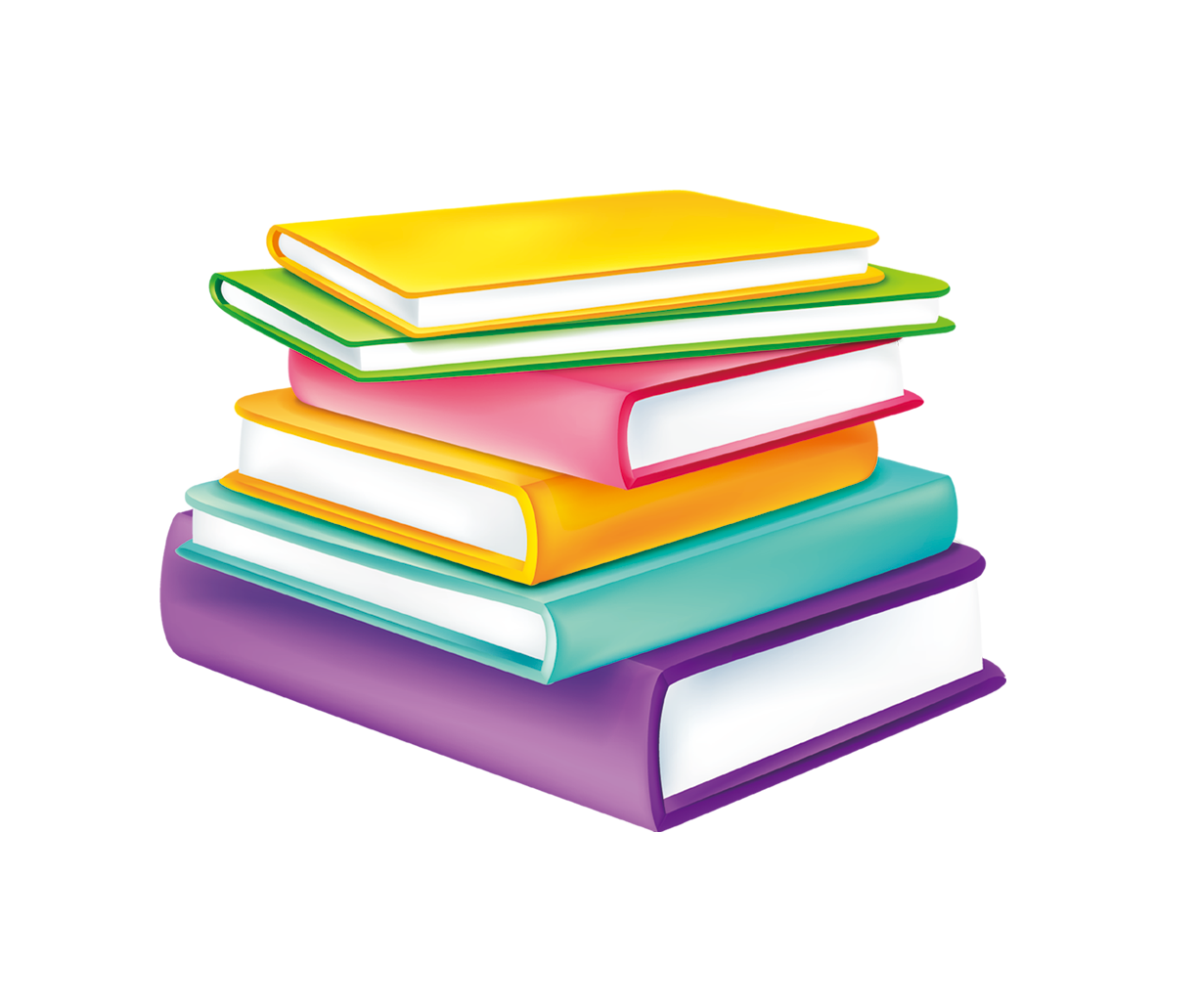 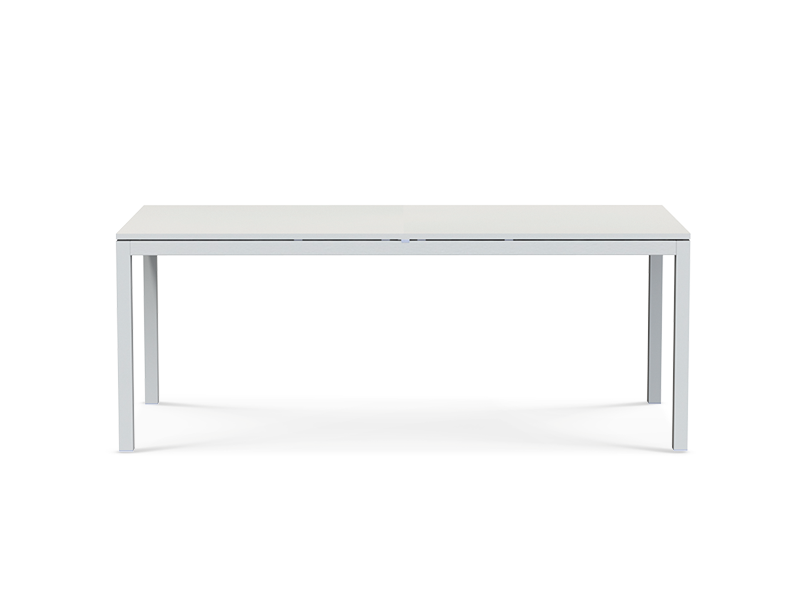 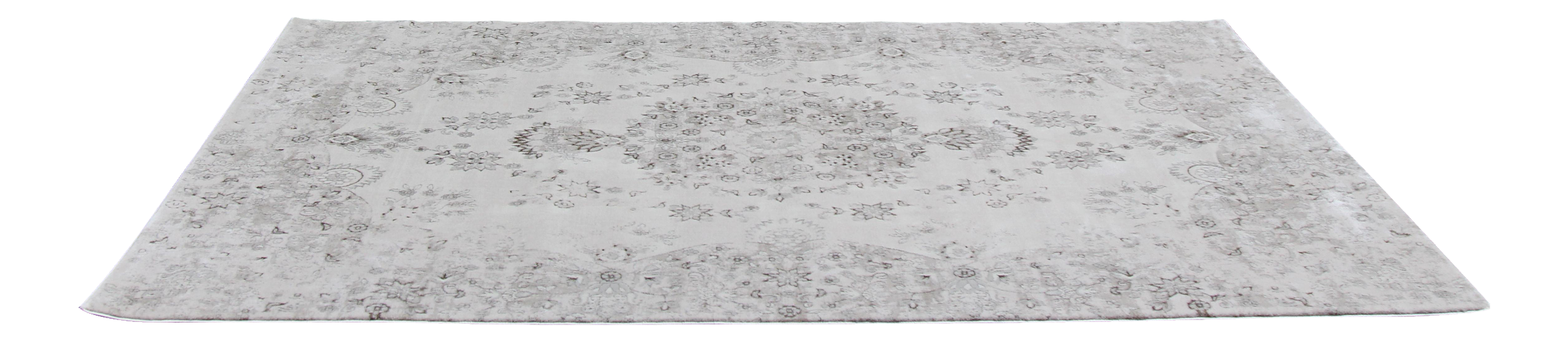 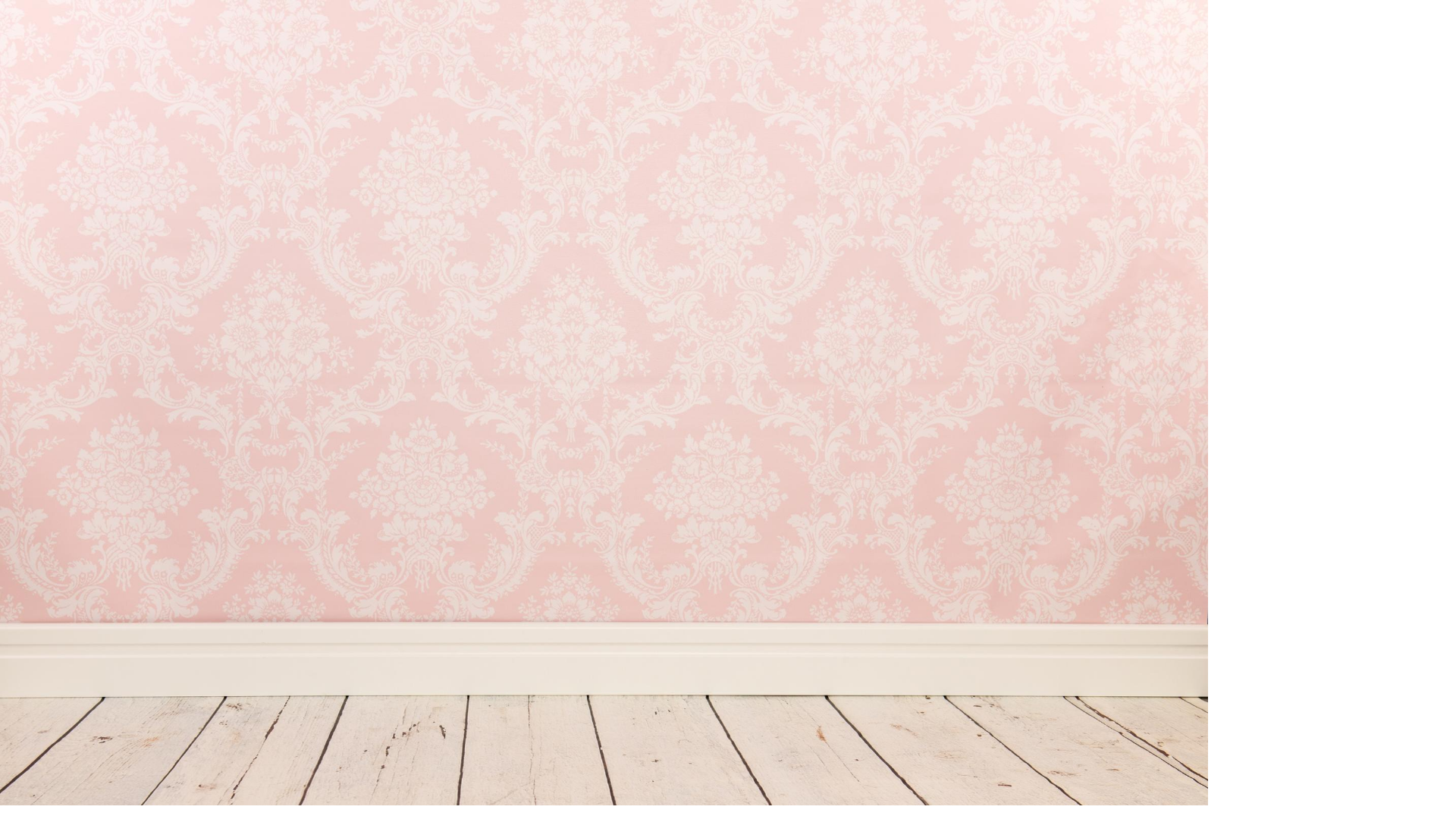 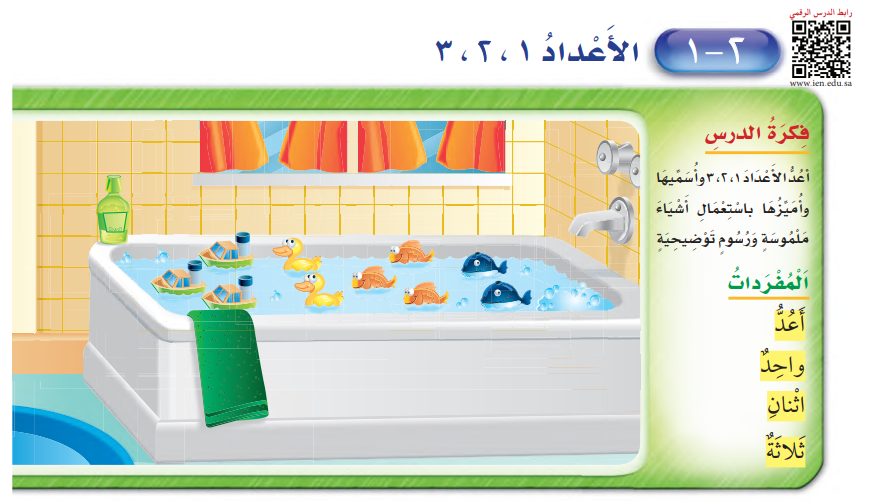 19 / 2
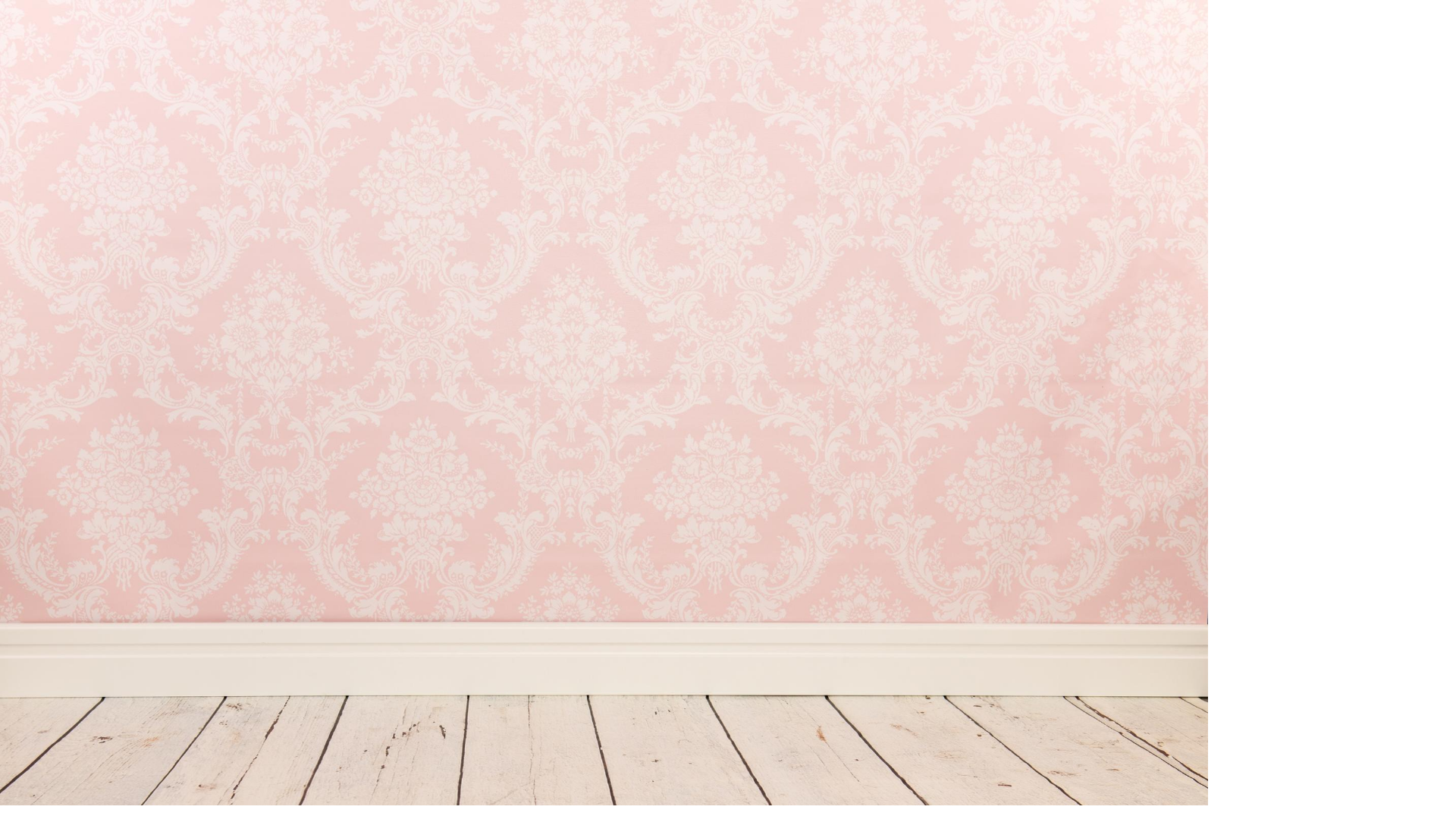 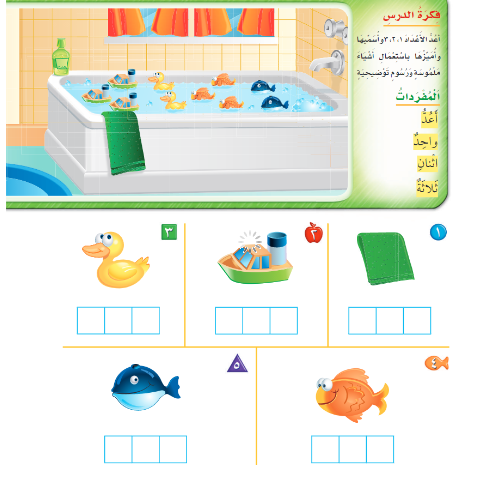 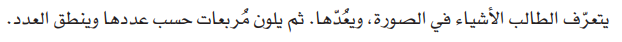 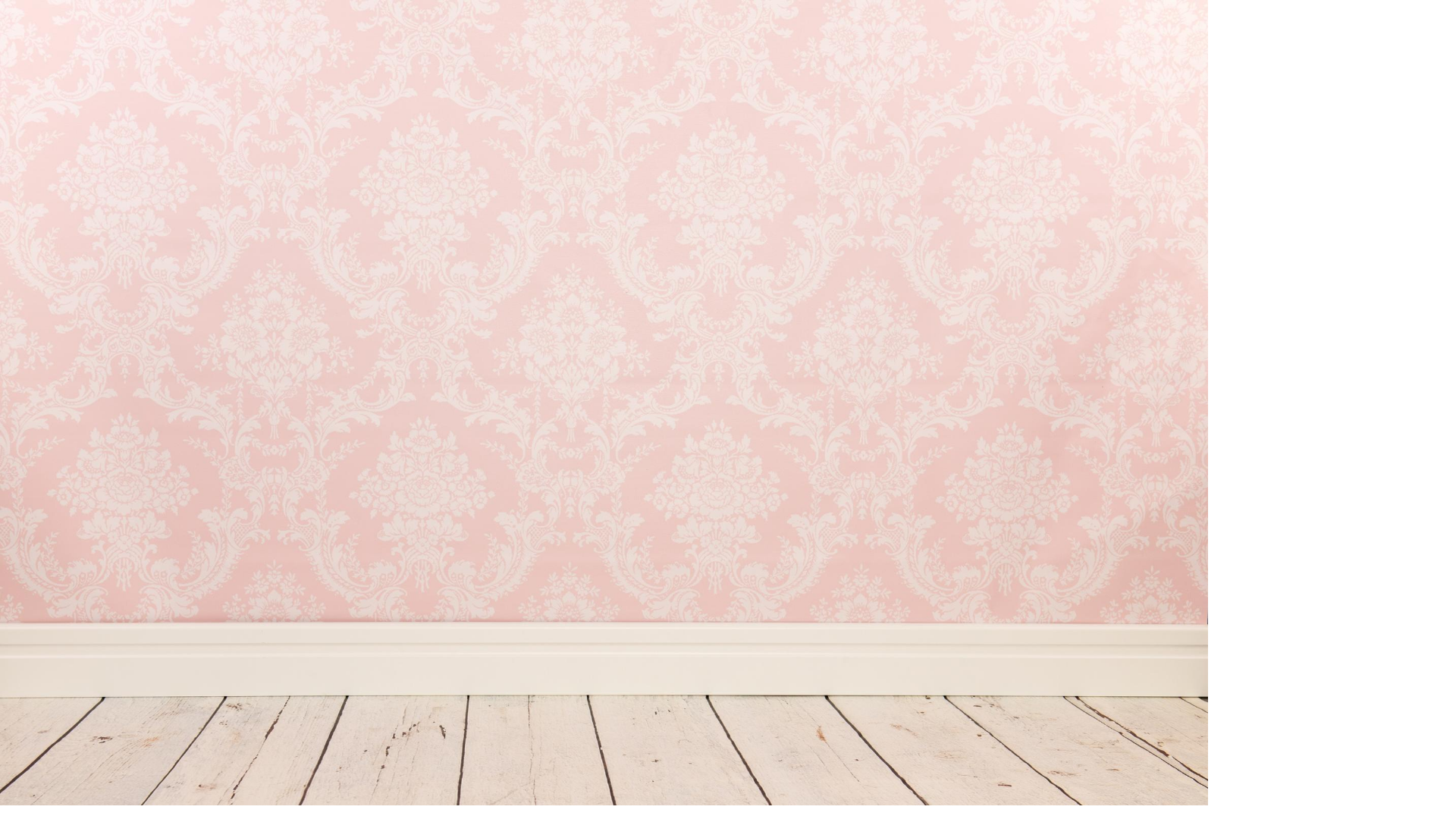 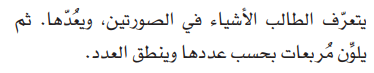 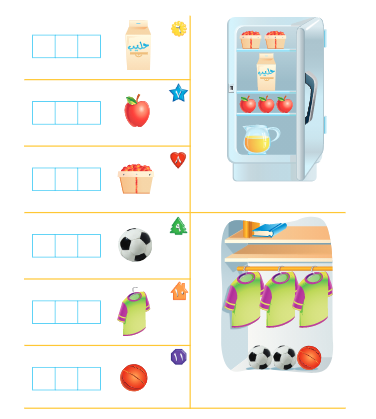 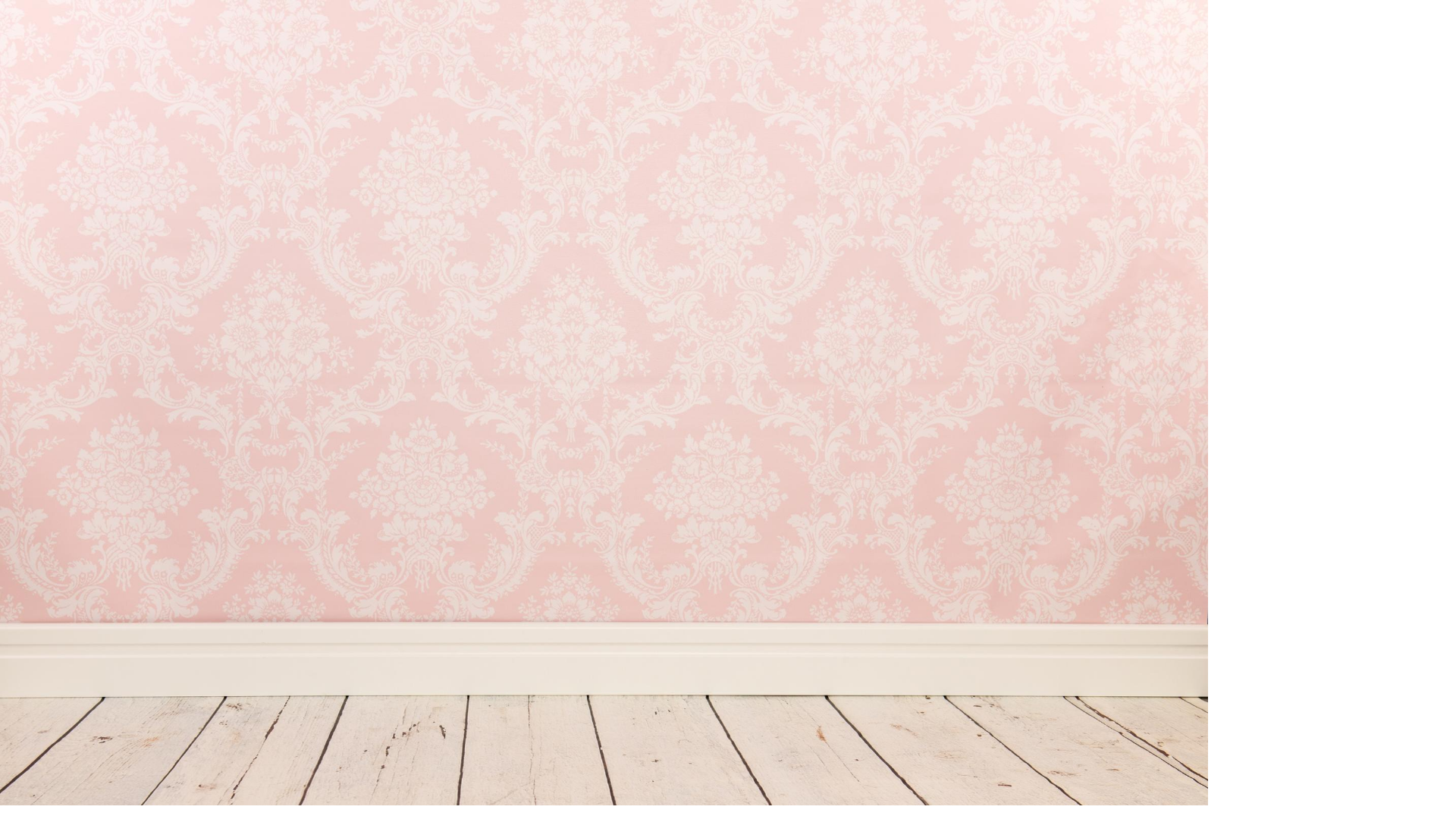 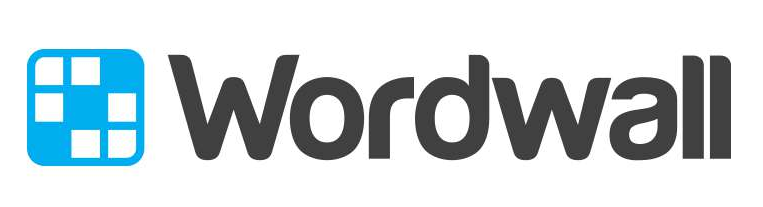 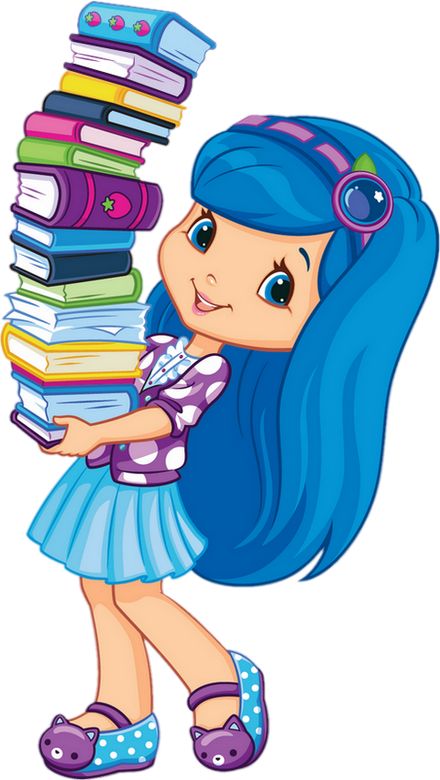 نشاط ختامي

https://wordwall.net/resource/9621291
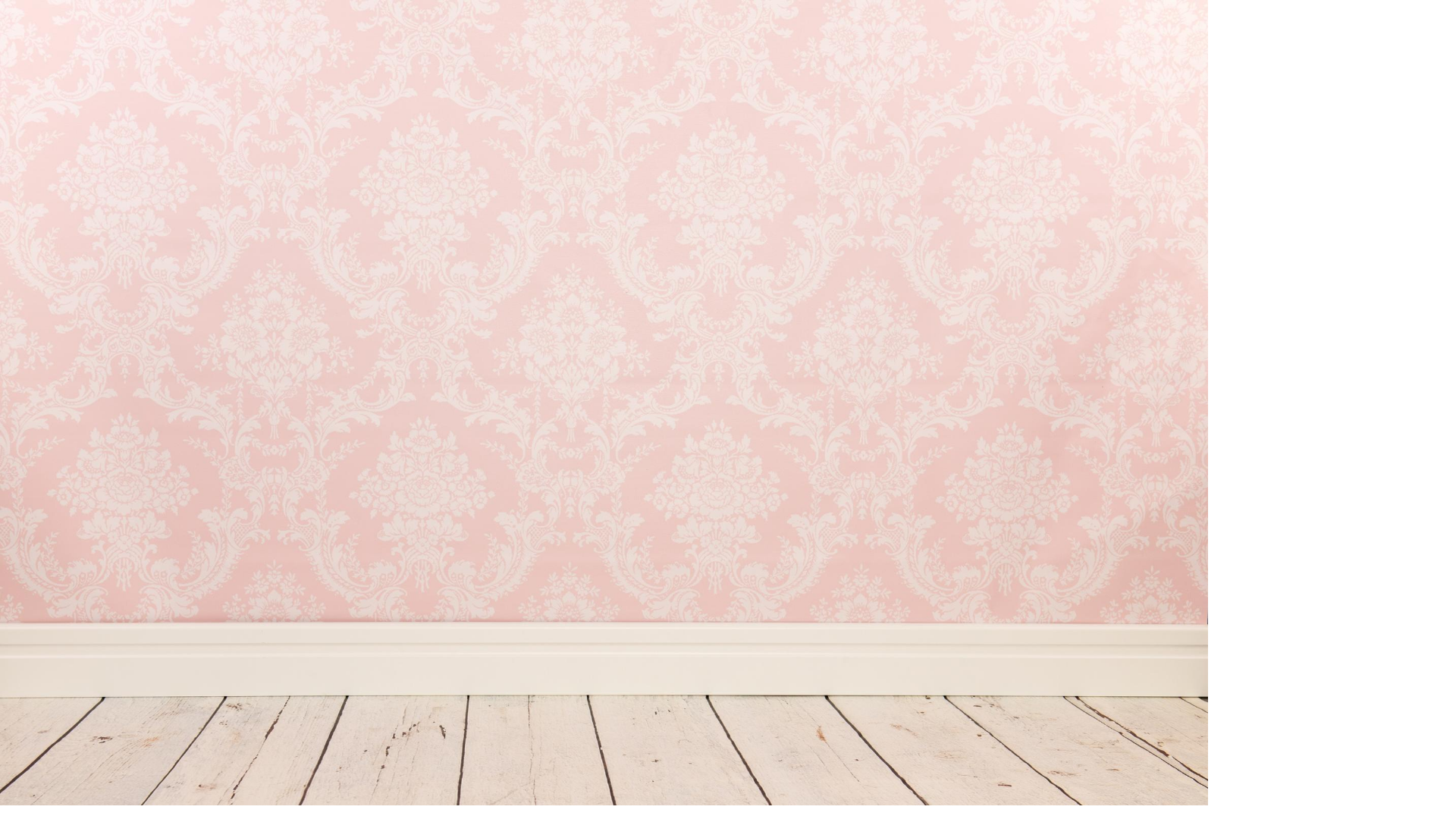 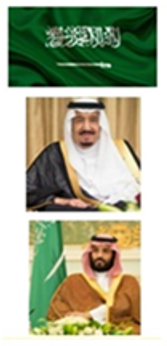 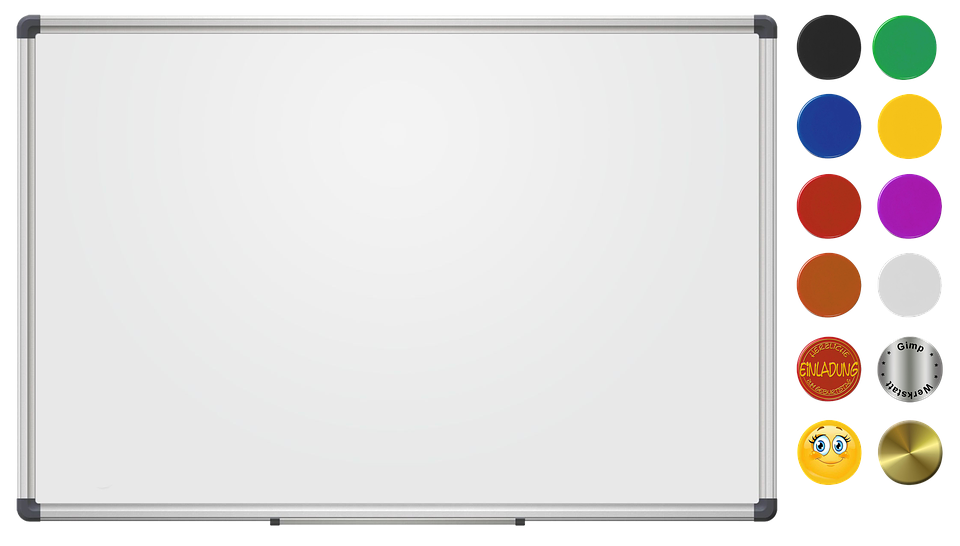 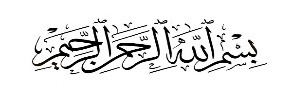 الواجب 
9- 10 -11
حل النشاط في صفحة 29
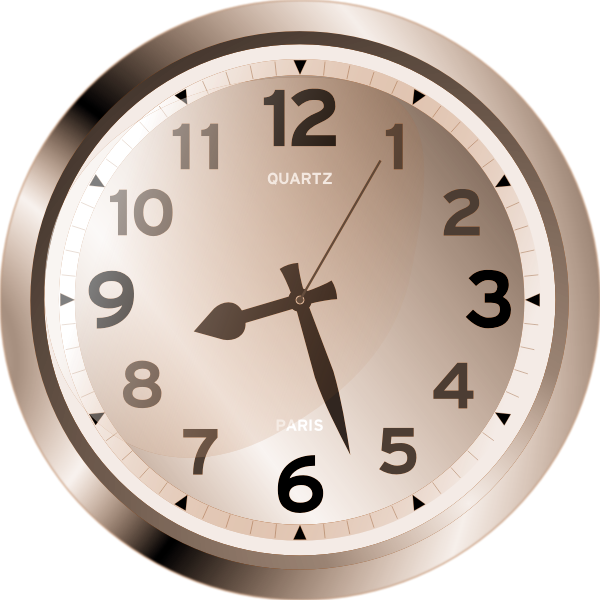 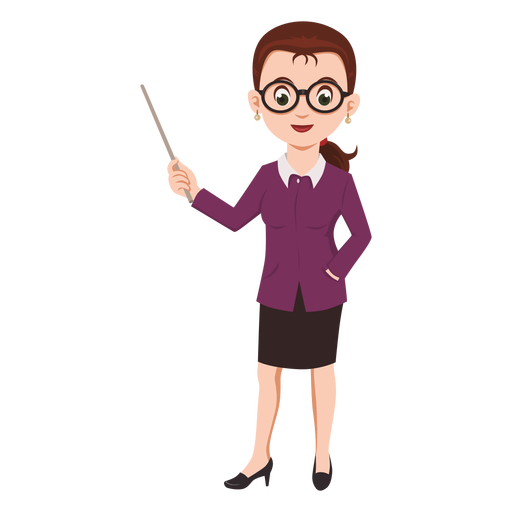 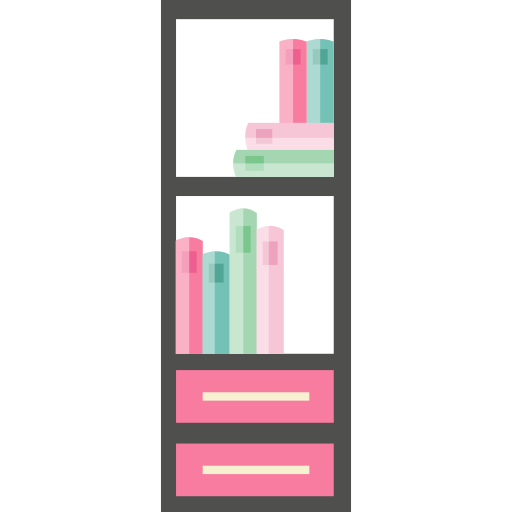 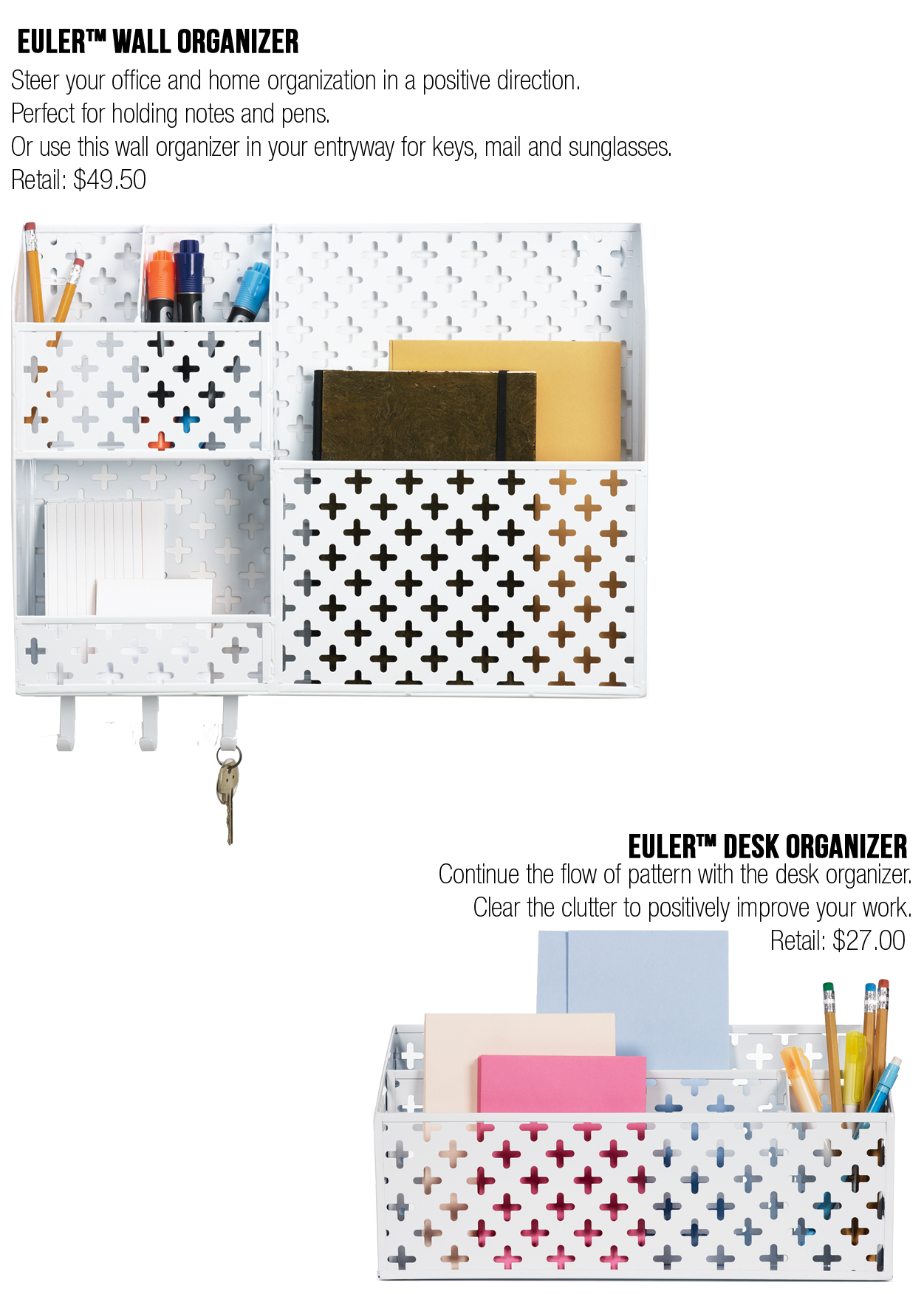 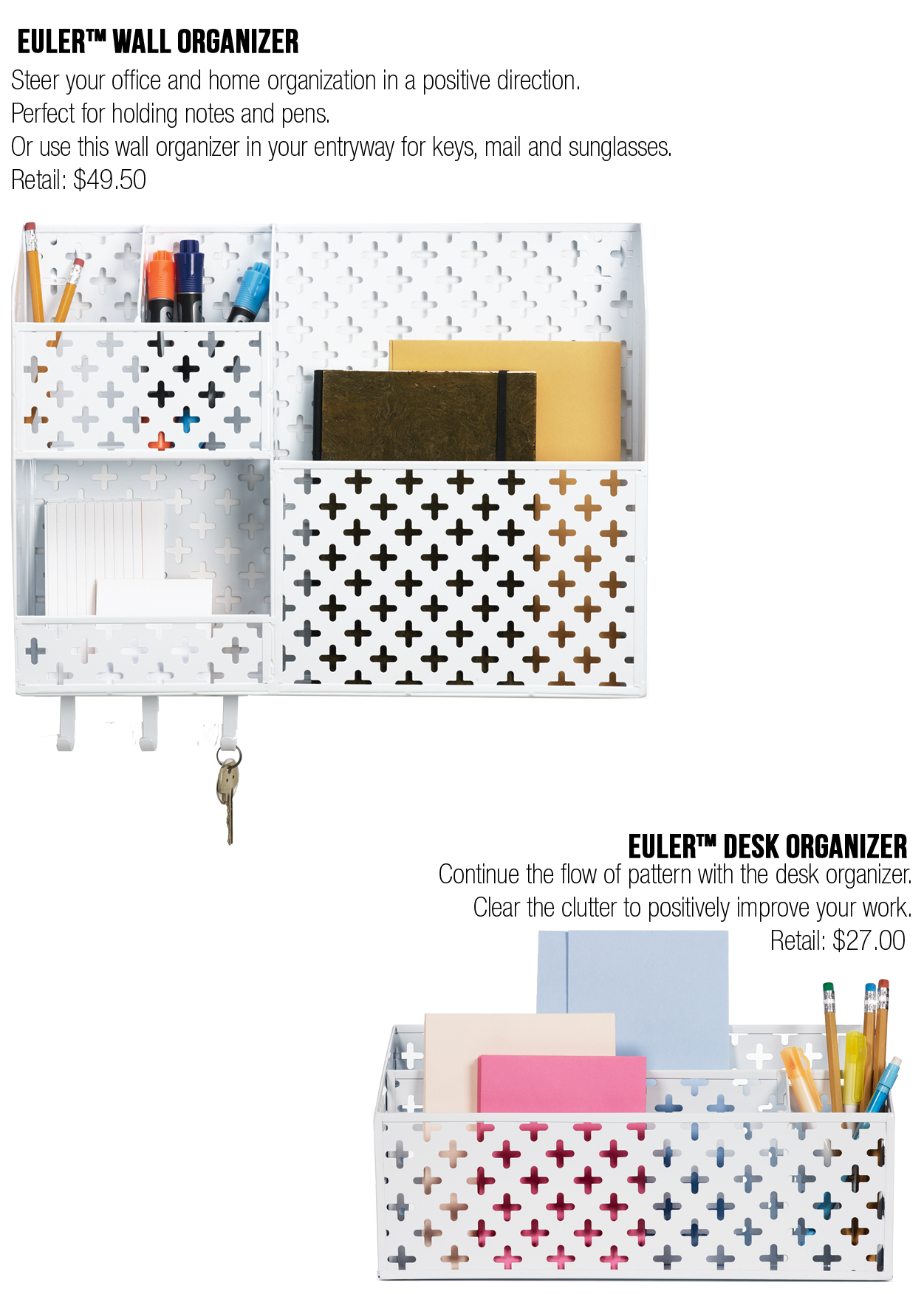 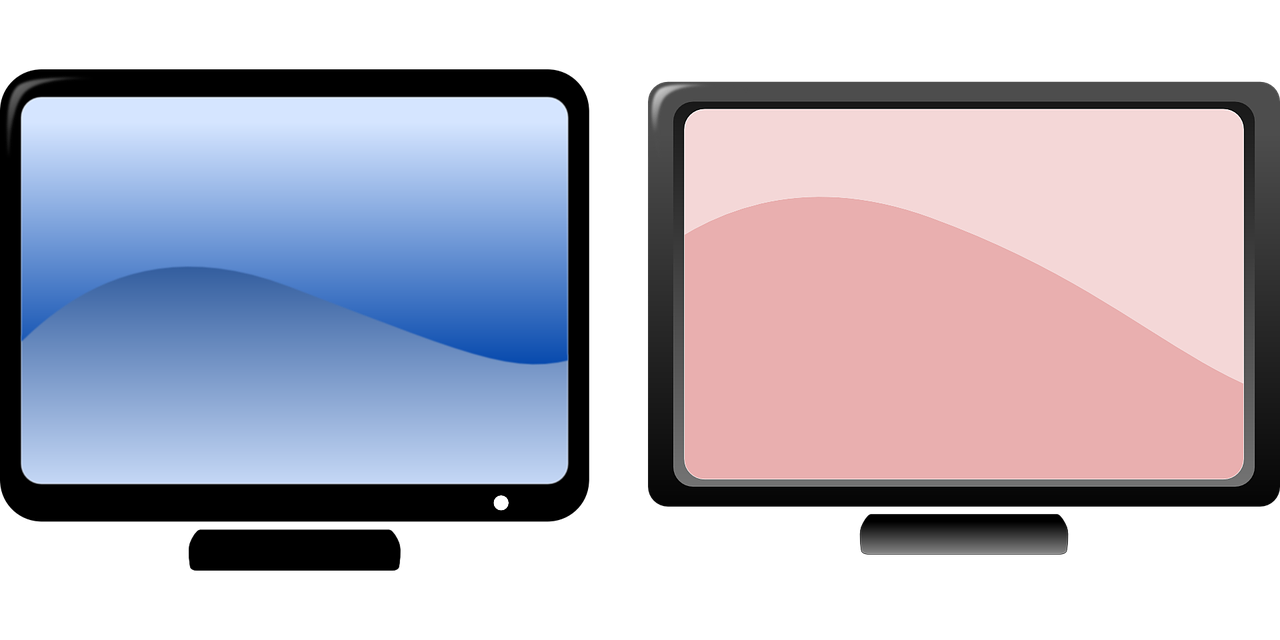 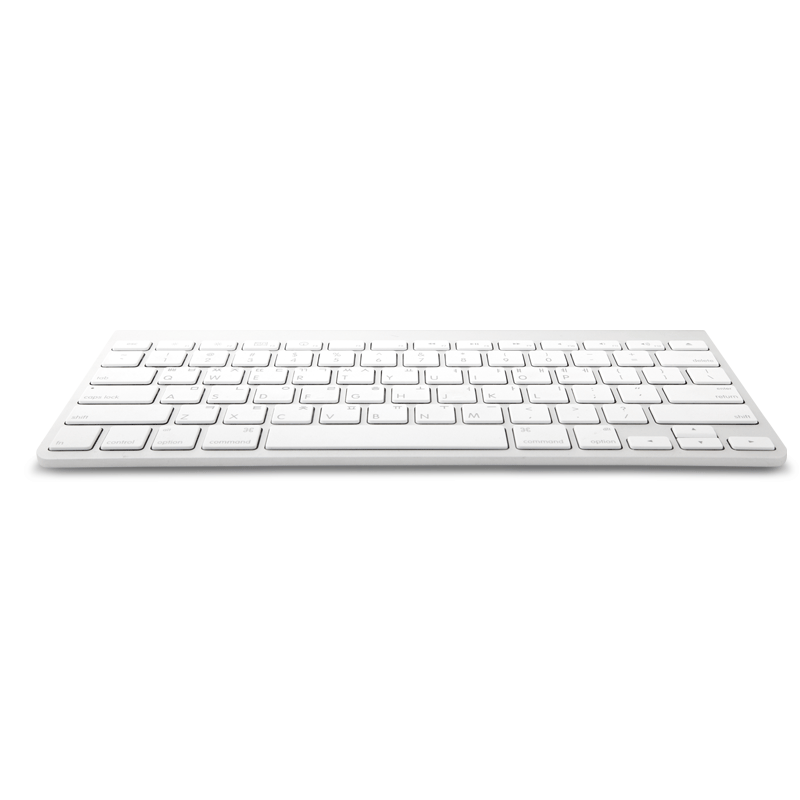 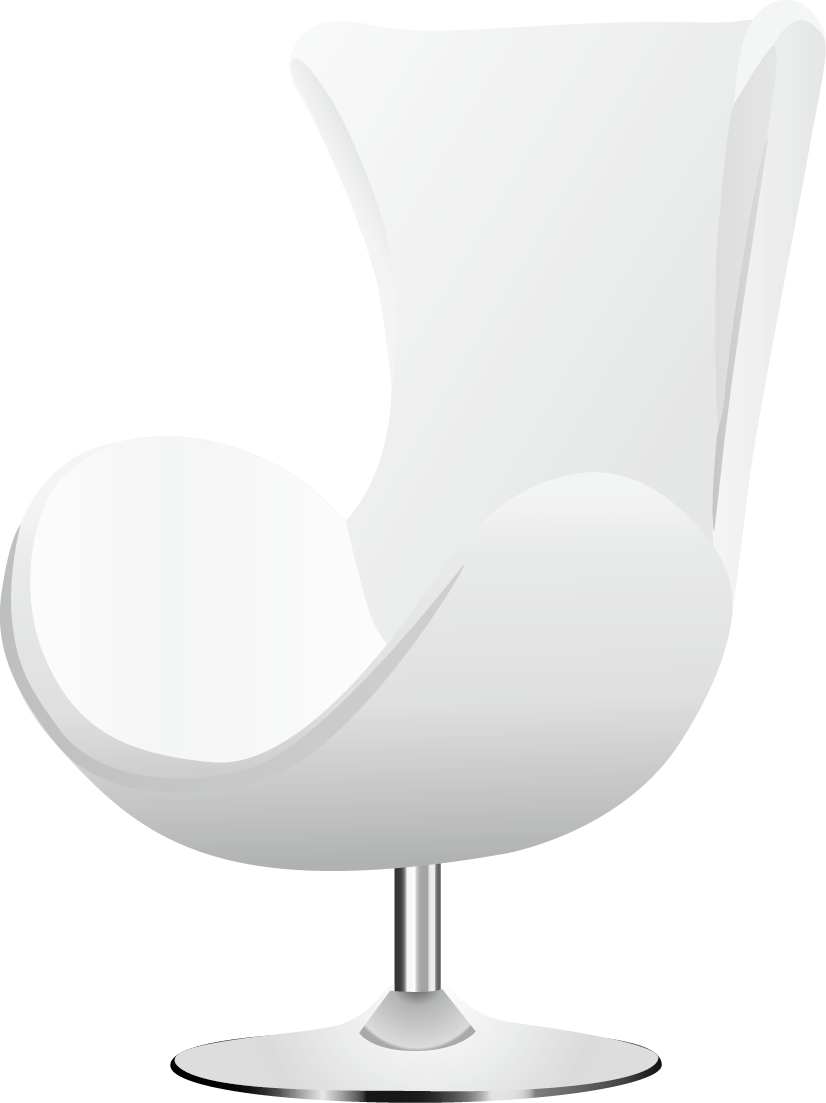 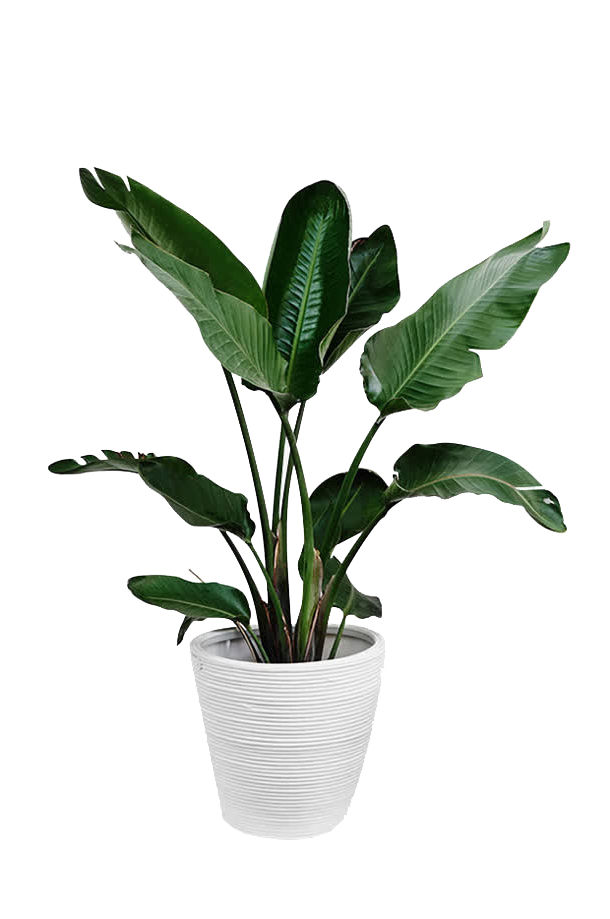 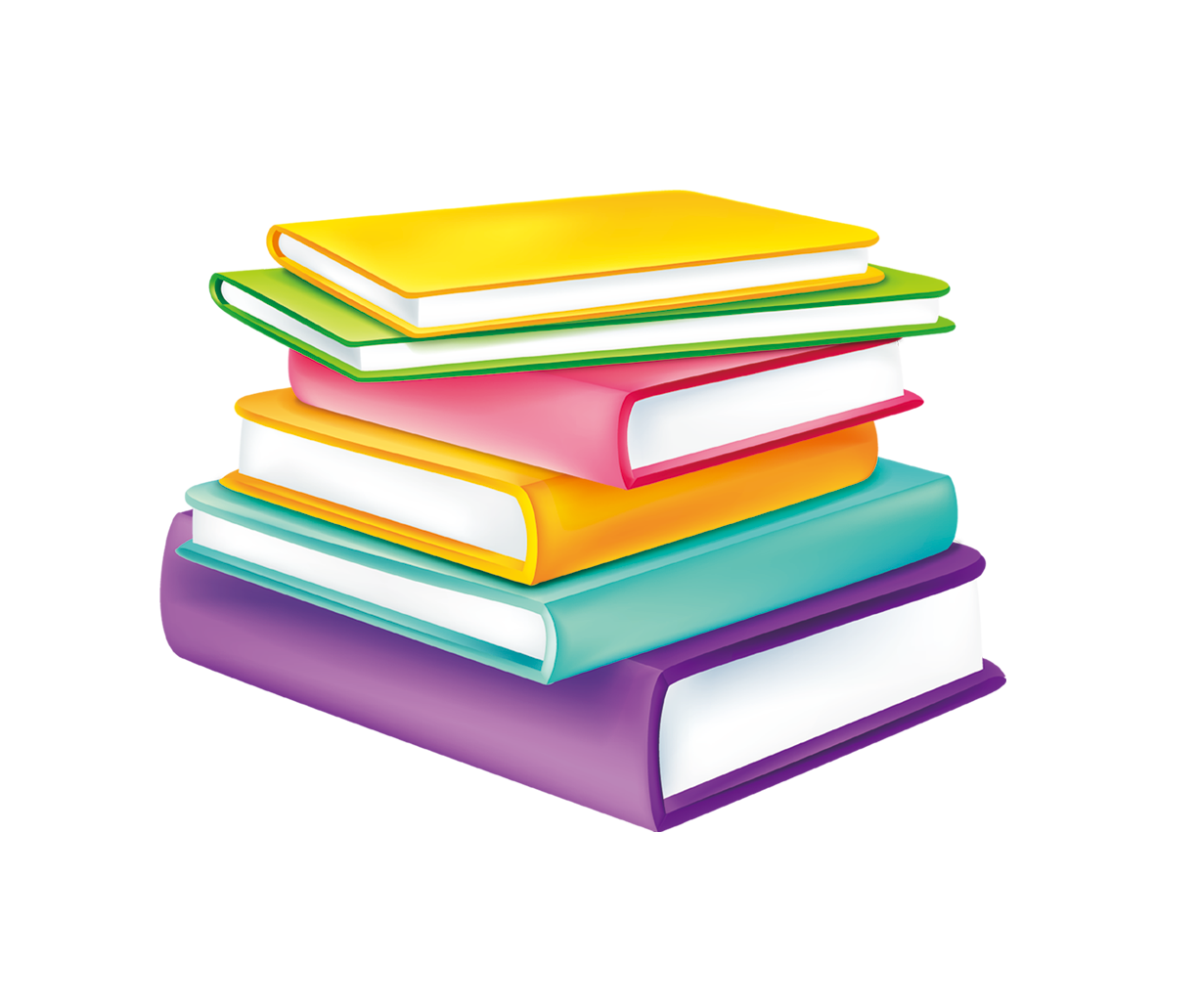 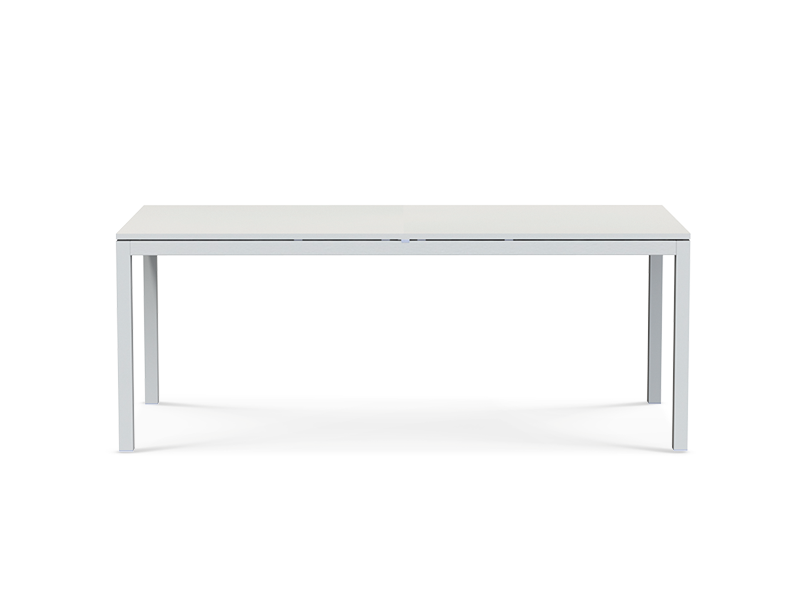 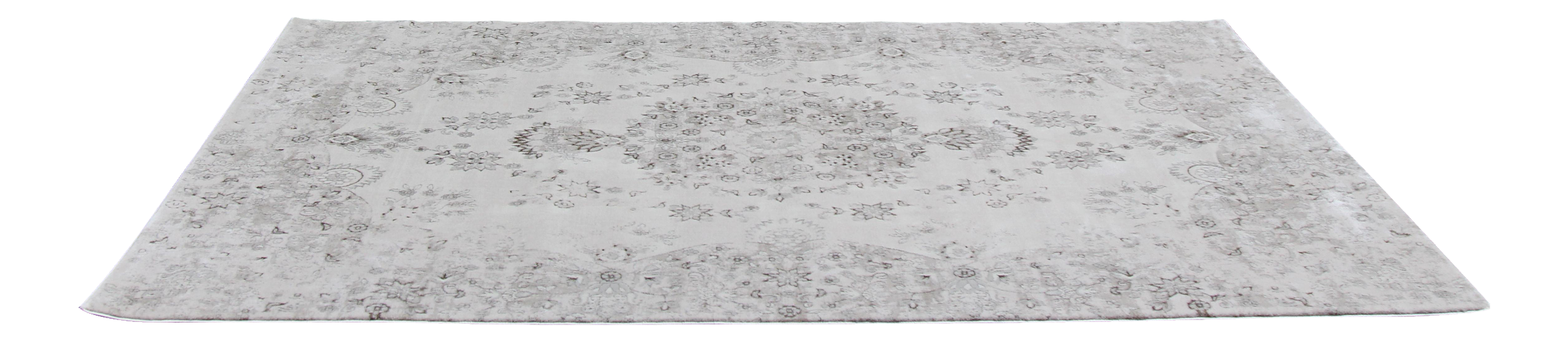